Medicare for People with End-Stage Renal Disease (ESRD)
[Speaker Notes: Presenter Notes​
This training module explains Medicare for people with End-Stage Renal Disease (ESRD).​
Disclaimer​
This training module was developed and approved by the Centers for Medicare & Medicaid Services (CMS), the federal agency that administers Medicare, Medicaid, the Children’s Health Insurance Program (CHIP), and the Health Insurance Marketplace®. 
The information in this module was correct as of March 2024. To check for an updated version, visit CMSnationaltrainingprogram.cms.gov. 
The CMS National Training Program provides this information as a resource for our partners. It isn’t a legal document or intended for press purposes. The press can contact the CMS Press Office at CMS.gov/newsroom/media-inquiries.  Official Medicare legal guidance is contained in the relevant statutes, regulations, and rulings.
This communication was printed, published, or produced and disseminated at U.S. taxpayer expense.
HEALTH INSURANCE MARKETPLACE is a registered service mark of the U.S. Department of Health & Human Services (HHS).]
Table of Contents
Lesson 1: End-Stage Renal Disease (ESRD) & Medicare Eligibility…4–15
Lesson 2: Medicare Enrollment Based on ESRD................................16–31
Lesson 3: What Medicare Covers........................................................32–45
Lesson 4: Medicare Coverage Options for People with ESRD………46–51
Lesson 5: Additional Information.........................................................52–58
Key Points to Remember......................................................................59–60
Appendices
ESRD Resource Guide..................................................................61–63
Acronyms…....................................................................................64
Medicare for People with End-Stage Renal Disease (ESRD)
2
March 2024
[Speaker Notes: Presenter Notes​
The lessons in this module explain Medicare for people with End-Stage Renal Disease (ESRD). It includes information on eligibility and enrollment and coverage and health plan options, and it provides additional sources of information. 
The materials are for trainers who are familiar with Medicare, and who use the information for their presentations.
This module includes 65 slides and speaker’s notes and includes 5 check your knowledge questions. It takes about one hour to present. Allow approximately 15 more minutes for discussion, questions, and answers. You may need to add more time for additional activities you want to include.]
Session Objectives
At the end of this session, you’ll be able to:
Describe End-Stage Renal Disease (ESRD)
Explain Medicare eligibility and enrollment rules for people with ESRD
Identify Medicare-covered services for people with ESRD
Explain Medicare coverage options for people with ESRD
Find additional Medicare information and resources for people living with kidney disease and ESRD
March 2024
Medicare for People with End-Stage Renal Disease (ESRD)
3
[Speaker Notes: Presenter Notes​
At the end of this session, you’ll be able to:
Describe End-Stage Renal Disease (ESRD)
Explain Medicare eligibility and enrollment rules for people with ESRD
Identify Medicare-covered services for people with ESRD
Explain Medicare coverage options for people with ESRD
Find additional Medicare information and resources for people living with kidney disease and ESRD]
Lesson 1
End-Stage Renal Disease (ESRD), & Medicare/Medicaid Eligibility
[Speaker Notes: Presenter Notes​
This lesson describes End-Stage Renal Disease (ESRD) (permanent kidney failure requiring dialysis or a kidney transplant) and explains basic information about Medicare and Medicaid eligibility based on ESRD.]
Lesson 1 Objectives
At the end of this lesson, you’ll be able to: 
Describe ESRD and medical treatments for ESRD
Explain Medicare eligibility based on ESRD
Know who to contact if you have questions about Medicare eligibility based on ESRD
March 2024
Medicare for People with End-Stage Renal Disease (ESRD)
5
[Speaker Notes: Presenter Notes
At the end of this lesson, you’ll be able to:
Describe ESRD and medical treatments for ESRD
Explain Medicare eligibility based on ESRD
Know who to contact if you have questions about Medicare eligibility based on ESRD]
What’s End-Stage Renal Disease (ESRD)?
ESRD: Permanent kidney failure that requires a regular course of dialysis or a kidney transplant.
Dialysis: Cleans your blood when your kidneys don’t work.
Kidney Transplant: Type of surgery that puts someone else’s healthy kidney into your body.
Conservative Management: Continuing care, like symptom control without dialysis or a kidney transplant
March 2024
Medicare for People with End-Stage Renal Disease (ESRD)
6
[Speaker Notes: Presenter Notes​
End-Stage Renal Disease (ESRD) is when you have permanent kidney failure that requires a regular course of dialysis or a kidney transplant. 
Dialysis is a treatment that cleans your blood when your kidneys don’t work. It gets rid of harmful waste, extra salt, and fluids that build up in your body. It also helps control blood pressure and helps your body keep the right amount of fluids. Dialysis treatments may help you feel better and live longer, but they aren’t a cure for permanent kidney failure. 
A kidney transplant is a type of surgery that puts someone else’s healthy kidney into your body. The blood of the possible kidney donor must be tested to make sure that it’s compatible with your body so that your body won’t reject the new kidney.
Having a kidney transplant doesn’t cure kidney disease. Although most transplants are successful and last for many years, how long they last can vary from one person to the next. Depending on their age, many people will need more than one kidney transplant during a lifetime.
Conservative Management for kidney failure means that your health care team continues your care without dialysis or a kidney transplant. The focus of care is on your quality of life and symptom control. You have the right to decide how your kidney failure will be treated. You can choose conservative management instead of dialysis or transplant.
NOTE: Chronic kidney disease (CKD) is when the kidneys have become damaged over time (for at least 3 months) and have a hard time doing all their important jobs. The National Kidney Foundation developed guidelines to help identify the levels of kidney disease. If you have Stage 5 CKD, you may be eligible for Medicare based on ESRD. Visit kidney.org/atoz/content/about-chronic-kidney-disease for information about CKD, and kidney.org/sites/default/files/01-10-7278_HBG_CKD_Stages_Flyer3.pdf to learn more about the 5 stages of CKD. Conservative management may include medications for CKD that can help manage symptoms, slow down its progression, and help prevent other related health problems. The type of medication your doctor prescribes depends on your kidney condition and its underlying cause. For detailed information on the types of medicines commonly used to manage symptoms of CKD, visit kidneyfund.org/treatments/medicines-manage-kidney-disease.
Acute kidney injury (AKI), also known as acute renal failure (ARF), is a sudden episode of kidney failure or kidney damage that happens within a few hours or a few days. Visit kidney.org/atoz/content/AcuteKidneyInjury for information about AKI.
Conservative Management Source: niddk.nih.gov/health-information/kidney-disease/kidney-failure/conservative-management#what]
Medicare Eligibility Based on End-Stage Renal Disease (ESRD)
You can get Medicare no matter how old you are if:
Your kidneys no longer work
You need regular dialysis or have had a kidney transplant, and one of these applies to you:
You’ve worked the required amount of time under Social Security, the Railroad Retirement Board (RRB), or as a government employee
You’re already getting or are eligible for Social Security or RRB benefits
You’re the spouse or dependent child of a person who meets either of the requirements above
NOTE: Medicare pays for dialysis services given to people with Medicare that have Acute Kidney Injury (AKI).
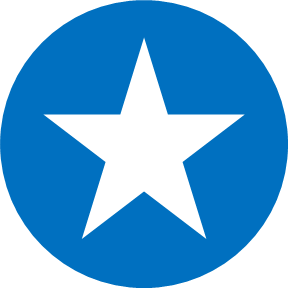 March 2024
Medicare for People with End-Stage Renal Disease (ESRD)
7
[Speaker Notes: Presenter Notes​
You can get Medicare no matter how old you are if your kidneys no longer work, and you need regular dialysis or have had a kidney transplant, and one of these applies to you:
You’ve worked the required amount of time under Social Security, the Railroad Retirement Board (RRB), or as a government employee. Visit SSA.gov or call Social Security at 1-800-772-1213 (TTY: 1-800-325-0778) for more information about the required amount of time needed under Social Security, the RRB, or as a government employee to be eligible for Medicare based on ESRD. 
You’re already getting or are eligible for Social Security or RRB benefits.
You’re the spouse or dependent child of a person who meets either of the requirements above.
You must also file an application and meet any waiting periods that apply.
NOTE: Medicare pays for dialysis services given to people with Medicare that have AKI. 
Visit Medicare.gov/publications to view the publications listed below: 
For more ESRD information, review “Medicare Coverage of Kidney Dialysis & Kidney Transplant Services” (CMS Product No. 10128) 
For information on children with ESRD, review “Medicare for Children With End-Stage Renal Disease: Getting Started” (CMS Product No. 11392)]
Medicare Eligibility Based on End-Stage Renal Disease (ESRD) (continued)
You need both Medicare Part A (Hospital Insurance) and Part B (Medical Insurance) for complete coverage.
For more information on enrollment and eligibility:

Contact Social Security at SSA.gov 

Railroad retirees can contact the RRB at RRB.gov 
or 1-877-772-5772 (TTY: 1-312-751-4701)
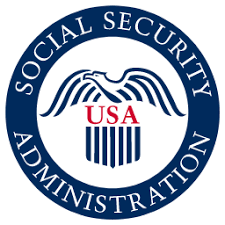 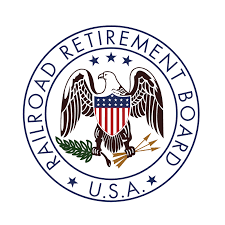 March 2024
Medicare for People with End-Stage Renal Disease (ESRD)
8
[Speaker Notes: Presenter Notes​
If you’re eligible for Medicare because of ESRD and you qualify for Part A, you can also get Part B. Signing up for Medicare is your choice. But you’ll need both Part A and Part B to get the full benefits available under Medicare to cover certain dialysis and kidney transplant services. 
Call your local Social Security office to make an appointment to sign up for Medicare based on ESRD, and for more information about the amount of work and earnings needed under Social Security or as a federal employee to be eligible for Medicare. You can contact Social Security at SSA.gov or by calling 1-800-772-1213 (TTY: 1-800-325-0778). If you work or worked for a railroad, contact the RRB at RRB.gov or by calling 1-877-772-5772 (TTY: 1-312-751-4701).]
Medicare Options for End-Stage Renal Disease (ESRD)
Medicare Advantage (also known as Part C)
Original Medicare
This includes Medicare Supplement Insurance (Medigap) Or, you can use coverage from a current or former employer or union, or Medicaid.
March 2024
9
Medicare for People with End-Stage Renal Disease (ESRD)
[Speaker Notes: If you have ESRD and want Medicare, there are two main ways you can get coverage. You can choose between Original Medicare or a Medicare Advantage Plan. 
Original Medicare
Coverage includes Medicare Part A and Part B. 
You can join a separate Medicare drug plan to get Medicare drug coverage (Part D). 
You can use any doctor or hospital that takes Medicare, anywhere in the U.S.
To help pay your out-of-pocket costs in Original Medicare (like your 20% coinsurance), you can also shop for and buy supplemental coverage. This includes Medicare Supplement Insurance (Medigap), which only works with Original Medicare. You can also use coverage from a current or former employer or union, or Medicaid. Medicaid is a joint federal and state program that helps with medical costs for some people with limited income and (in some cases) resources. It also offers benefits that Medicare doesn’t normally cover, like nursing home care and personal care services. The coinsurance is an amount you may be required to pay as your share of the cost for services after you pay any deductibles. Coinsurance is usually a percentage.
Medicare Advantage (also known as Part C)
Medicare Advantage is a Medicare-approved plan from a private company that offers an alternative to Original Medicare for your health and drug coverage. These “bundled” plans include Part A, Part B, and usually Part D. 
In many cases, you can only use doctors who are in the plan’s network.
In many cases, you may need to get approval from your plan before it covers certain drugs or services. 
Plans may have lower or higher out-of-pocket costs than Original Medicare. You may also have an additional premium.
Plans may offer some extra benefits that Original Medicare doesn’t cover—like certain vision, hearing, and dental services.]
Medicare Options: Original Medicare
If you have ESRD and choose Original Medicare: 
You can go to any doctor or supplier that accepts Medicare and is accepting new patients, or to any participating hospital or other facility. 
You pay your deductible first. Then, Medicare pays its share, and you pay your coinsurance or copayment for covered services and supplies. 
You can add Medicare drug coverage (Part D) by joining a Medicare drug plan.
March 2024
Medicare for People with End-Stage Renal Disease (ESRD)
10
[Speaker Notes: Presenter Notes​
If you have ESRD & choose Original Medicare
You can go to any doctor or supplier that accepts Medicare and is accepting new patients, or to any participating hospital or other facility. 
You pay a set amount for your health care (deductible) before Medicare starts paying. Then, Medicare pays its share, and you pay your share (coinsurance or copayment) for covered services and supplies. 
When you have Original Medicare, you can add Medicare drug coverage (Part D) by joining a Medicare drug plan.]
Medicare Options: Original Medicare (continued)
Medigap:
Is health insurance sold by private insurance companies to help fill in the “gaps” in Original Medicare
Helps pay health care costs, like deductibles or coinsurance
NOTE: If you’re under 65, and have Medicare due to a disability or ESRD, you might not be able to buy the Medigap policy you want, or any Medigap policy, until you turn 65.
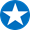 March 2024
Medicare for People with End-Stage Renal Disease (ESRD)
11
[Speaker Notes: Presenter Notes​
Medigap is health insurance sold by private insurance companies to help fill the “gaps” in Original Medicare. 
Medigap policies help pay some of the health care costs that Original Medicare doesn’t cover, like your deductible or coinsurance. Medigap must follow federal and state laws that protect you. All Medigap policies are clearly marked “Medicare Supplement Insurance” and give standardized benefits, no matter which insurance company sells them.
If you’re under 65 and have Medicare because of a disability or ESRD, you might not be able to buy the Medigap policy you want, or any Medigap policy, until you turn 65. Federal law generally doesn’t require insurance companies to sell Medigap policies to people who are under 65. However, some states require Medigap insurance companies to sell you a Medigap policy, even if you’re under 65. These Medigap policies may cost you more than if you were 65 or older. Your state may have different requirements. 
Call your State Insurance Department or State Health Insurance Assistance Program (SHIP) at shiphelp.org to get state-specific information.]
Medicare Options: Medicare Advantage
Another way to get your Medicare Part A and Part B benefits
Most plans include drug coverage (Part D)
Must cover all of the services that Original Medicare covers 
May offer extra benefits that Original Medicare doesn’t cover, like vision, hearing, and dental services.
In many plans, you can only use health care providers who are in the plan’s network and service area.
Once you have Medicare Part A and Part B, you can join a Medicare Advantage Plan.
March 2024
Medicare for People with End-Stage Renal Disease (ESRD)
12
[Speaker Notes: Presenter Notes​
You can join a Medicare Advantage Plan even if you have ESRD. 
Medicare Advantage Plans are a type of Medicare health plan offered by a private insurance company that contracts with Medicare to give all of your Part A and Part B benefits. Most Medicare Advantage Plans also offer Part D drug coverage. Medicare Advantage Plans must cover all of the services that Original Medicare covers. Some plans may offer extra benefits that Original Medicare doesn’t cover, like vision, hearing, and dental services. Out-of-pocket costs vary in each plan.
In many Medicare Advantage Plans, you can only use health care providers who are in the plan’s network and service area. Before you join, you may want to check with your providers and the plan you’re considering to make sure the providers you currently use (like your dialysis facility or kidney doctor) or want to use in the future (like a transplant specialist), are in the plan’s network. If you’re already in a Medicare Advantage Plan, check with your providers to make sure they’ll still be part of the new plan’s network. Read the plan materials or contact the plan you’re considering for more information. 
Once you have Medicare Part A and Part B, you can join a Medicare Advantage Plan. Visit Medicare.gov/basics/get-started-with-medicare/get-more-coverage/joining-a-plan. 
NOTE: Medicare Advantage Plans provide all of your Part A and Part B benefits, except for certain costs of clinical trials (clinical research studies), hospice care, the cost of getting a kidney transplant (like expenses for a living kidney donor), and, for a temporary time, some new benefits that come from legislation or national coverage determinations. Contact your plan if you have questions about covered services. 

Source:
Medicare.gov/publications/10128-medicare-coverage-esrd.pdf
Medicare.gov/publications/12026-Understanding-Medicare-Advantage-Plans.pdf 
Medicare.gov/publications/10050-Medicare-and-You.pdf]
Medicare Options: Medicare Drug Coverage (Part D)
Medicare drug coverage (Part D)
Private companies approved by Medicare offer Part D drug coverage. 
There are 2 ways to get Medicare drug coverage (Part D):
Medicare drug plans that add coverage to Original Medicare or certain types of Medicare health plans.
Medicare Advantage Plans with drug coverage. You must have Medicare Part A and Part B to join a Medicare Advantage Plan.
March 2024
Medicare for People with End-Stage Renal Disease (ESRD)
13
[Speaker Notes: Presenter Notes​
Private companies approved by Medicare offer Part D drug coverage. 
There are 2 ways to get Medicare drug coverage (Part D): 
Medicare drug plans that add coverage to Original Medicare or certain types of Medicare health plans. 
Medicare Advantage Plans with drug coverage. You must have Medicare Part A and Part B to join a Medicare Advantage Plan.
NOTE: If you join a Medicare Advantage Plan with drug coverage, you'll get your drug coverage through your plan, and you can't join a separate Medicare drug plan.]
Medicaid Eligibility Based on End-Stage Renal Disease (ESRD)
You may be able to get help from Medicaid to pay for your dialysis treatments. To apply for Medicaid:
Contact your state Medicaid office
Talk with the social worker 
at your hospital or 
dialysis facility
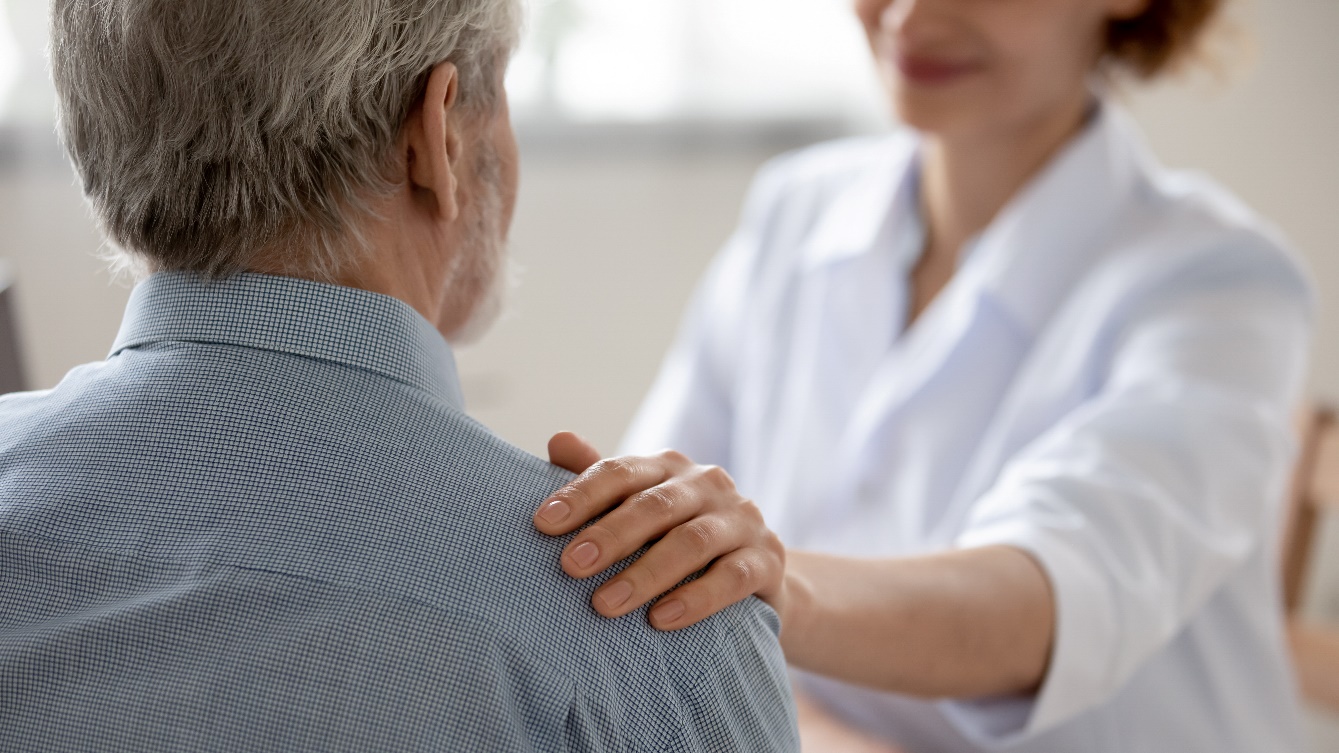 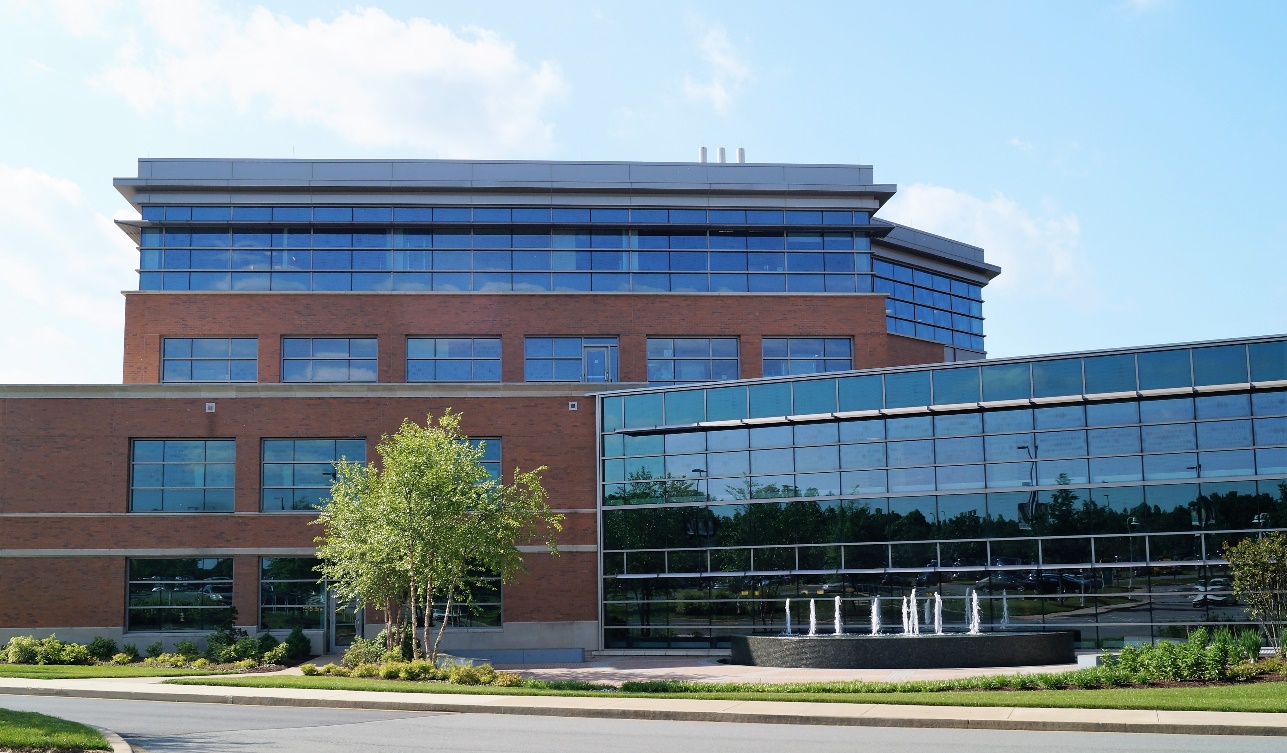 March 2024
Medicare for People with End-Stage Renal Disease (ESRD)
14
[Speaker Notes: This slide has animation.
Presenter Notes​
If you don’t qualify for Medicare, you may be able to get help from your State Medical Assistance (Medicaid) office to pay for your dialysis treatments. Your income must be below a certain level to get Medicaid. In some states, if you have Medicare, Medicaid may pay some of the costs that Medicare doesn’t cover. To apply for Medicaid, talk with the social worker at your hospital or dialysis facility, or visit Medicaid.gov/about-us/beneficiary-resources/index.html#statemenu to get contact information for your state Medicaid office.]
Check Your Knowledge: Question 1
You only need Medicare Part B (Medical Insurance) to get the full benefits available under Medicare to cover certain dialysis and kidney transplant services. 
True
False
March 2024
Medicare for People with End-Stage Renal Disease (ESRD)
15
[Speaker Notes: This slide has animation.
Presenter Notes​
Check Your Knowledge: Question 1
You only need Medicare Part B (Medical Insurance) to get the full benefits available under Medicare to cover certain dialysis and kidney transplant services.
True
False
Answer: b. False
If you’re eligible for Medicare because of ESRD and you qualify for Part A, you can also get Part B. Signing up for Medicare is your choice. But, you’ll need both Part A and Part B to get the full benefits available under Medicare to cover certain dialysis and kidney transplant services. You can sign up for Part A and Part B by contacting your local Social Security office or by calling Social Security at 1-800-772-1213 (TTY: 1-800-325-0778).]
Lesson 2
Medicare Enrollment Based on End-Stage Renal Disease (ESRD)
[Speaker Notes: Presenter Notes​
This lesson explains Medicare enrollment rules and considerations for people with End-Stage Renal Disease (ESRD).]
Lesson 2 Objectives
At the end of this lesson, you’ll be able to: 
Explain Medicare enrollment based on ESRD
Discuss Medicare and group health plan (GHP) coverage coordination of benefits
Discuss enrollment considerations for people with ESRD
Explain rules for when Medicare ESRD coverage starts, continues, ends and resumes
March 2024
Medicare for People with End-Stage Renal Disease (ESRD)
17
[Speaker Notes: Presenter Notes
At the end of this lesson, you’ll be able to:
Explain Medicare enrollment based on ESRD
Discuss Medicare and group health plan (GHP) coverage coordination of benefits
Discuss enrollment considerations for people with ESRD
Explain rules for when Medicare ESRD coverage starts, continues, ends, and resumes]
How to Sign Up for Medicare Part A (Hospital Insurance) &Medicare Part B (Medical Insurance)
Get your doctor/dialysis facility to complete the “End-Stage Renal Disease Medical Evidence Report Medicare Entitlement and/or Patient Registration” form (Form CMS-2728)
Visit your local Social Security office or visit SSA.gov/medicare/sign
March 2024
Medicare for People with End-Stage Renal Disease (ESRD)
18
[Speaker Notes: Presenter Notes​
If you’re eligible for Medicare because of End-Stage Renal Disease (ESRD), you can sign up for Medicare by visiting your local Social Security office or calling Social Security at 1-800-772-1213 (TTY: 1-800-325-0778). Social Security will need your doctor or the dialysis facility to complete the “End-Stage Renal Disease Medical Evidence Report Medicare Entitlement and/or Patient Registration” form (Form CMS-2728) to document that you have ESRD. If Form CMS-2728 is sent to Social Security before you apply, they may contact you to ask if you want to complete an application. 
References
“End Stage Renal Disease Medical Evidence Report: Medicare Entitlement and/or Patient Registration” form (CMS.gov/regulations-and-guidance/legislation/paperworkreductionactof1995/pra-listing-items/cms-2728-).]
Entitlement to Medicare Based on ESRD, Age, & Disability
If you have
Medicare due to age or disability and develop ESRD
Entitlement based on ESRD may eliminate your Part B penalty
If you didn’t sign up when you were first eligible, you’ll have a second Initial Enrollment Period (IEP) to sign up for Part B
Medicare due to ESRD and reach 65
You have continuous coverage
If you don’t have Part B, you’ll be signed up for it (you can decide whether to keep it)
If you were paying a late enrollment penalty for Part B, it would be waived
March 2024
Medicare for People with End-Stage Renal Disease (ESRD)
19
[Speaker Notes: Presenter Notes​
If you already have Medicare Part A (Hospital Insurance) and Part B (Medical Insurance) because of age or disability, and you’re paying a Part B late enrollment penalty because you didn’t sign up for Part B when you were first eligible, you’ll need to sign up again for Medicare (because of ESRD) to stop paying the penalty. You’ll still have to pay the Part B premium. Call your local Social Security office to make an appointment to sign up for Medicare based on ESRD. If you didn’t sign up for Medicare Part B when you were first eligible, you’ll have a second Initial Enrollment Period (IEP) to sign up. 
If you’re getting Medicare benefits based on ESRD, when you turn 65 you’ll have continuous coverage with no interruption. If you didn’t have Part B prior to 65, you’ll be automatically signed up for Part B when you turn 65, but you can decide if you want to keep it. If you were paying a late enrollment penalty for Part B, it would be waived.]
When Medicare Coverage Begins Based on End-Stage Renal Disease (ESRD)
NOTE: If you’re eligible for Medicare based on ESRD and don’t sign up right away, you may be eligible for up to 12 months of retroactive coverage.
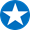 March 2024
Medicare for People with End-Stage Renal Disease (ESRD)
20
[Speaker Notes: Presenter Notes​
Eligibility for Medicare coverage based on ESRD works differently than other types of Medicare eligibility. If you’re eligible for Medicare because of ESRD and don’t sign up right away, your coverage could be retroactive up to 12 months before the month you apply, but no earlier than the date you first became eligible. Retroactive coverage means you may be covered for some costs that occurred in the past. 
For example, if you become eligible for Medicare based on ESRD in February, but don’t sign up for Medicare until November, your Medicare coverage will backdate to February. 
For more information on how the 12-month period of retroactive coverage works, visit Medicare.gov/basics/end-stage-renal-disease or call 1-800-MEDICARE (1-800-633-4227) (TTY: 1-877-486-2048).
When your Medicare coverage begins depends on your circumstances:
When you sign up for Medicare because of ESRD and you’re on dialysis, Medicare coverage usually starts on the 1st day of the 4th month of your continuous dialysis treatments (also known as the “waiting period”). For example, if you start dialysis on July 1, your coverage will begin on October 1.
Medicare coverage can begin as early as the first month of a regular course of dialysis treatments if you meet all of these conditions:
You participate in a home dialysis training program offered by a Medicare-certified training facility during the first 3 months of your regular course of dialysis
Your doctor expects you to finish training and be able to do your own dialysis treatments at home
You maintain a regular course of dialysis throughout the waiting period that would otherwise apply
NOTE: Medicare won’t cover surgery or other services needed to prepare for dialysis (like surgery for blood access (fistula)) before Medicare coverage begins. However, if you complete home dialysis training, your Medicare coverage will start the month you begin regular dialysis, and these services could be covered. If you’re already getting Medicare due to age or disability, Medicare will cover physician-ordered fistula placement or other preparatory services before dialysis begins.
Medicare coverage can begin the month you’re admitted to a Medicare-certified hospital for a kidney transplant (or health care services that you need before your transplant) if your transplant takes place in that same month or within the next 2 months. Visit Medicare.gov/care-compare to locate a Medicare-certified hospital near you.
Medicare coverage can start 2 months before the month of your transplant if your transplant is delayed more than 2 months after you’re admitted to the hospital for the transplant, or for health care services you need before your transplant.]
When Medicare Coverage for End-Stage Renal Disease (ESRD) Ends or Continues
Coverage ends (if you’re eligible based solely on ESRD):
12 months after the month you no longer require a regular course of dialysis, or 
36 months after the month of your successful kidney transplant
Coverage continues without interruption (and no new application is necessary) if you:
Start a regular course of dialysis again or get a kidney transplant within 12 months after regular dialysis stopped, or 
Start a regular course of dialysis or get another transplant within 36 months after transplant
March 2024
Medicare for People with End-Stage Renal Disease (ESRD)
21
[Speaker Notes: Presenter Notes​
If you’re eligible for Medicare coverage based solely on ESRD, your Medicare coverage, will end:
12 months after the month you stop dialysis treatments, or 
36 months after the month you have a successful kidney transplant. NOTE: Medicare offers a benefit that helps pay for immunosuppressive drugs beyond 36 months, if you don’t have certain types of health coverage. This benefit only covers immunosuppressive drugs and no other items or services. It isn’t a substitute for full health coverage. Visit Medicare.gov/basics/end-stage-renal-disease to learn more.
Medicare coverage will continue without interruption if:
You start dialysis again, or get a kidney transplant within 12 months after you stopped getting a regular course of dialysis, or 
You start dialysis or get another kidney transplant within 36 months after a transplant
You don’t need to file a new application for your coverage to continue.]
When Medicare Coverage for End-Stage Renal Disease (ESRD) Resumes
If you stop then resume dialysis or get another kidney transplant:
A new IEP begins
You can sign up again under the same conditions described in Lesson 1
There’s no premium penalty for later enrollment during the new IEP
You must file another application
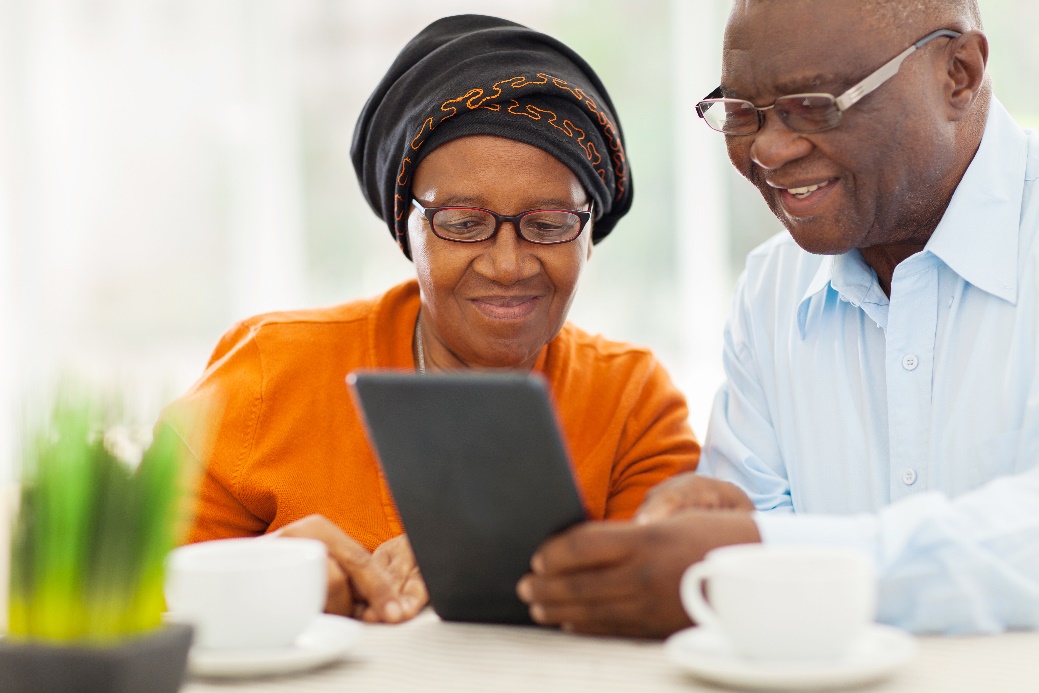 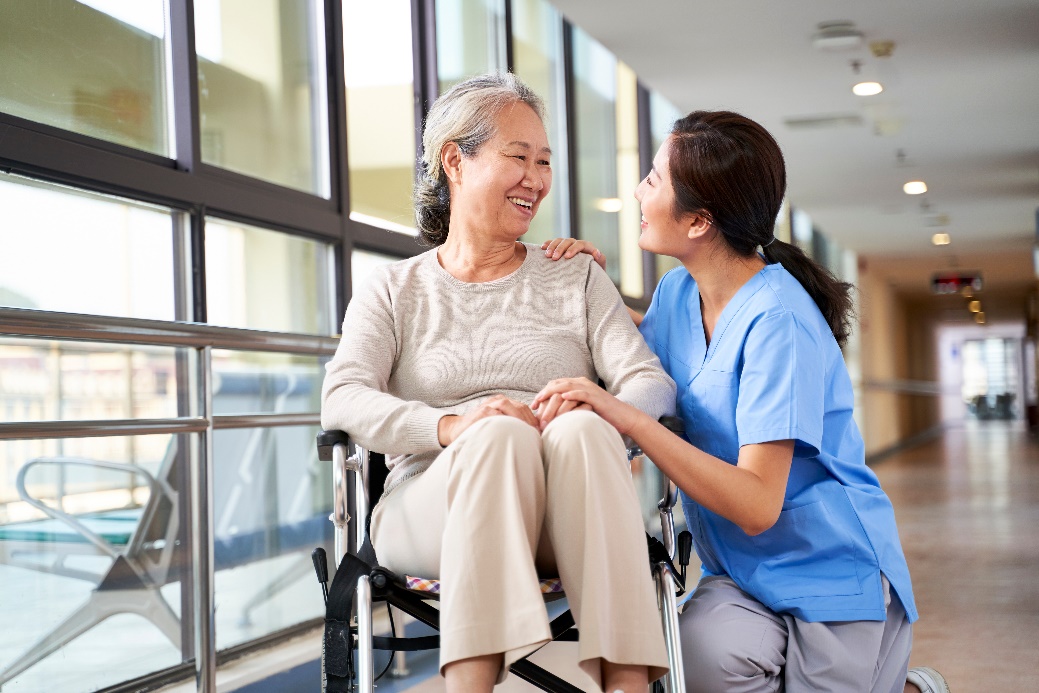 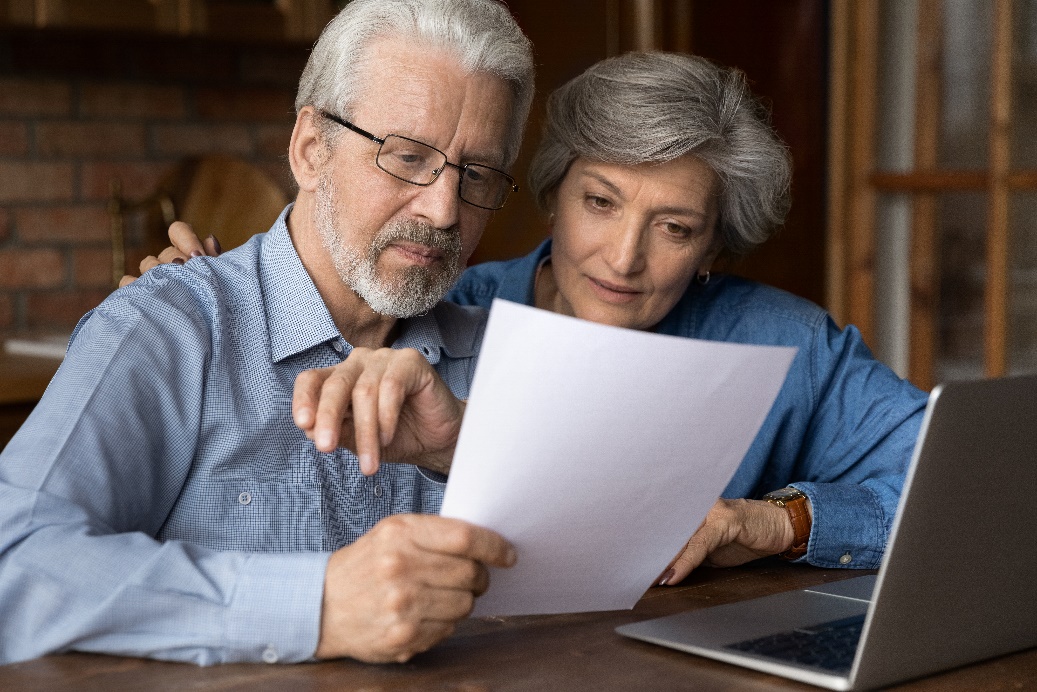 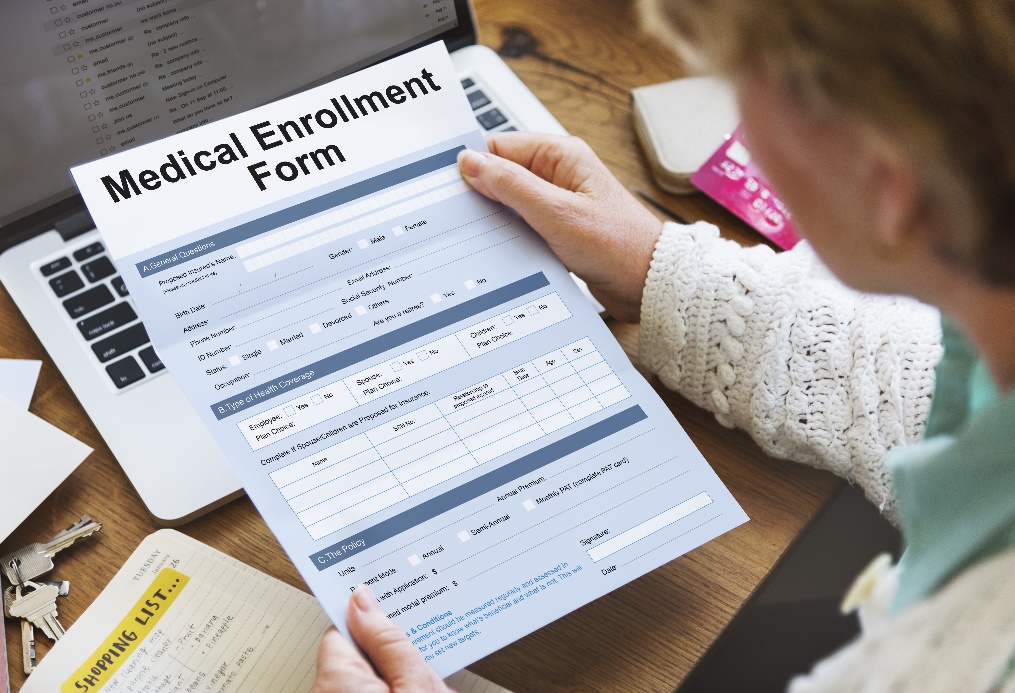 March 2024
Medicare for People with End-Stage Renal Disease (ESRD)
22
[Speaker Notes: This slide has animation.
Presenter Notes​
If Medicare was previously terminated, Medicare coverage will resume with no waiting period if 
You start a regular course of dialysis again or get a kidney transplant within 12 months after the month you stopped getting dialysis. 
You start dialysis or get another kidney transplant within 36 months after the month you get a kidney transplant.
Upon resuming dialysis or getting a kidney transplant, you can be enrolled in Medicare under the same conditions that are described on the “Medicare Eligibility Based on ESRD” slide in Lesson 1 (i.e., treated as if enrolling for the first time). There’s no premium penalty for late enrollment during the new IEP, even if one had previously been in effect.
NOTE: For coverage to resume, you must file a new application for the new period of Medicare eligibility. This means you must go back to Social Security with another Form CMS-2728 from your doctor.]
Joining a Medicare Advantage Plan
When you can join a Medicare Advantage Plan:
Open Enrollment Period 
October 15–December 7
Coverage begins on January 1 (as long as the plan gets your request by December 7) 
Medicare Advantage Open Enrollment Period (only if you’re already in a Medicare Advantage Plan) 
January 1–March 31 each year
Within the first 3 months you get Medicare
Generally, coverage begins the 1st of the month after the plan gets your request
March 2024
Medicare for People with End-Stage Renal Disease (ESRD)
23
[Speaker Notes: If you join a Medicare Advantage Plan during Open Enrollment (October 15–December 7), or within the first 3 months you have Medicare Part A and Part B, you’re eligible to change your enrollment choice. 
You can also make changes during the Medicare Advantage Open Enrollment Period (January 1–March 31). If you have a Medicare Advantage Plan, you can switch to another Medicare Advantage Plan with or without drug coverage, or you can drop your Medicare Advantage Plan and return to Original Medicare. You’ll also be able to join a separate Medicare drug plan.
To learn more about Medicare Advantage Plans, review “Understanding Medicare Advantage Plans” (CMS Product No. 12026) at Medicare.gov/publications.
For more information about your Medicare plan choices, look at the most recent“Medicare & You” handbook or visit Medicare.gov.  You can also call 1-800-MEDICARE(1-800-633-4227) to get more information. TTY users can call 1-877-486-2048.]
Joining Medicare Drug Coverage (Part D)
When you can join Medicare drug coverage:
Initial Enrollment Period (IEP) 
7-month period when you first become eligible for Medicare 
Coverage starts the same time your Medicare Part A and/or Part B coverage starts 
Open Enrollment 
October 15–December 7 each year
Coverage will begin on January 1 of the next year
March 2024
Medicare for People with End-Stage Renal Disease (ESRD)
24
[Speaker Notes: If you become eligible for Medicare because of ESRD, your first chance to join Medicare drug coverage (Part D) will be during the 7-month period that begins 3 months before the month you’re eligible for Medicare and ends 3 months after the first month you’re eligible for Medicare (called your IEP).Your Medicare drug coverage will start the same time your Medicare Part A and/or Part B coverage starts. If you join a Medicare drug plan after your Medicare Part Aand/or Part B coverage starts, it will be effective the first day of the month after you join. If you don’t join when you’re first eligible, or during a Special Enrollment Period, you canjoin during Open Enrollment (October 15–December 7 each year). Your coverage willbegin on January 1 of the next year. If you join after your Initial Enrollment Period is over,and there was a period of 63 continuous days or more during which you didn’t have Part D or creditable prescription drug coverage, you may have to pay a late enrollment penalty (which is added to your monthly premium).
This amount increases the longer you go without Part D or creditable coverage. You’ll have to pay this penalty as long as you have Medicare drug coverage. However, if you get Extra Help, you don’t have to pay a late enrollment penalty. For more information about Medicare drug coverage, review “Your Guide to Medicare Drug Coverage” (CMS Product No. 11109) at Medicare.gov/publications. You can also visit shiphelp.org to contact your local State Health Insurance Assistance Program (SHIP).]
Medicare & Group Health Plan (GHP) Coverage
Months of Dialysis
Waiting Period
Your GHP/employer coverage is the only payer during your first 3 months of dialysis
30-Month Coordination Period
Once you get Medicare coverage based on ESRD (usually the fourth month of dialysis):
Your GHP/employer pays first on your hospital and medical bills for 30 months (whether or not you have Medicare)
Medicare pays second
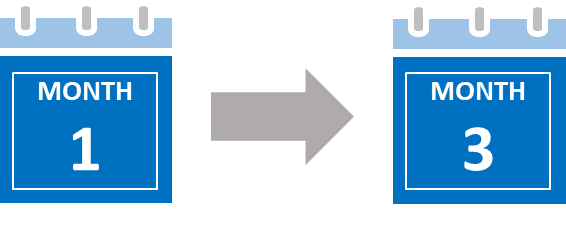 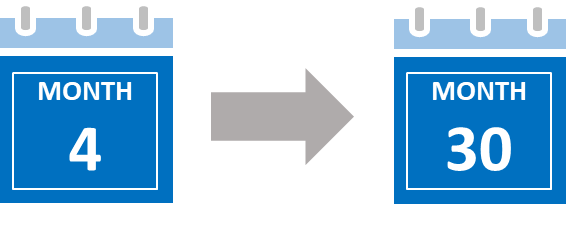 NOTE: There’s a separate 30-month coordination period each time you sign up for Medicare based on ESRD.
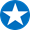 March 2024
Medicare for People with End-Stage Renal Disease (ESRD)
25
[Speaker Notes: Presenter Notes​
Waiting Period
If you’re eligible for Medicare only because of ESRD, there’s a “waiting period” and your coverage usually can’t start until the 4th month of in center dialysis This means if you have coverage through an employer or union GHP, that plan will be the only payer for your first 3 months of dialysis (unless you have other coverage). NOTE: There’s a shorter waiting period for coverage of home dialysis and your GHP would be the only payer for your first month of home dialysis. 
Once you become eligible for Medicare because of ESRD (usually the 4th month of dialysis), there will still be a period of time, called a “coordination period,” when your employer or union GHP will continue to pay your health care bills. If your plan doesn’t pay 100% of your health care bills, Medicare may pay some of the remaining costs. This is called “coordination of benefits,” under which your plan “pays first” and Medicare “pays second.” During this time, Medicare is called the secondary payer (the insurance policy, plan, or program that pays second on a claim for medical care). This coordination period lasts for 30 months. 
The 30-month coordination period starts the first month you would be eligible to get Medicare because of permanent kidney failure (usually the fourth month of dialysis), even if you haven’t signed up for Medicare yet. If you participate in home dialysis training or get a kidney transplant during the 3-month waiting period, the 30-month coordination period will start earlier. During this 30-month period, Medicare will be the secondary payer.
Your GHP pays first during this period. This rule applies to most people with ESRD, whether you have your own GHP coverage, or you’re covered as a family member. During this time, Medicare is called the secondary payer (the insurance policy, plan, or program that pays second on a claim for medical care). At the end of the 30 month coordination period, Medicare will pay first for all Medicare-covered services.]
Enrollment Considerations: 30-Month Coordination Period
If you’re covered by a GHP:
Option 2: Delay applying until after the coordination period
If you delay signing up for Part A and Part B, you can sign up anytime without waiting or penalty.
If you sign up for Part A, but delay Part B, you can’t sign up for Part B until the next General Enrollment Period (GEP) and may pay a penalty.
If you sign up for Part A, (or, Part A and Part B), you may delay enrolling in Medicare drug coverage (Part D) if you have other creditable drug coverage. If you don’t get Part D or you have other creditable drug coverage, you may pay a penalty if you enroll in Part D later.
Option 1: Get Medicare during the 30-month coordination period to help with out-of-pocket expenses:
GHP yearly deductible, copayment, and coinsurance
Immunosuppressive drugs 
Coverage for a living donor
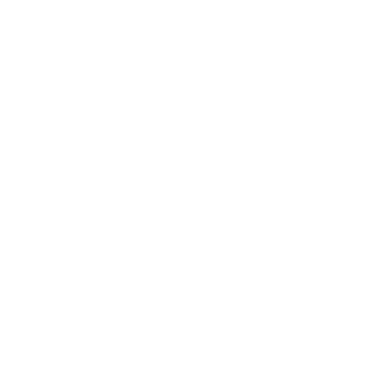 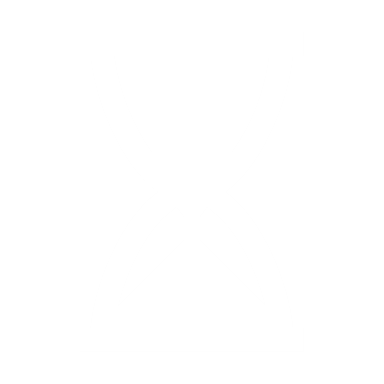 March 2024
Medicare for People with End-Stage Renal Disease (ESRD)
26
[Speaker Notes: Presenter Notes​
If you’re covered by a GHP, you generally have 2 options:
Option 1: Get Medicare during the 30-month coordination period 
To pay your GHP yearly deductible, copayment, coinsurance
If you're getting a transplant soon
Part B only covers transplant drugs (also called immunosuppressive drugs) in specific circumstances
There’s coverage for a living donor (view Part A Transplant Patient Coverage slide in Lesson 3)
Option 2: Delay applying until after the coordination period
If you delay signing up for Part A and Part B, you can sign up anytime without waiting or penalty.
If you sign up for Part A, but delay Part B, you can’t sign up for Part B until the next General Enrollment Period (GEP) and may pay a penalty.
If you sign up for Part A, (or, Part A and Part B), you may delay enrolling in Medicare drug coverage (Part D) if you have other creditable drug coverage. If you don’t get Part D or you have other creditable drug coverage, you may pay a penalty if you enroll into Part D later.]
Enrollment Considerations: Transplant Drugs
If you have drug coverage, your Part B coinsurance costs don’t count toward Part D catastrophic coverage.
March 2024
Medicare for People with End-Stage Renal Disease (ESRD)
27
[Speaker Notes: Presenter Notes​
Transplant drugs (also called immunosuppressive drugs) are used to reduce the risk of your body rejecting your new kidney after your transplant. You’ll need to take these drugs for the rest of your life. 
If you’re only eligible for Medicare because of ESRD (you aren’t 65 or older or have a disability), Part B will only cover your transplant drugs if both of these conditions are met: 
You already had Part A at the time of your transplant
You had transplant surgery at a Medicare-certified facility
Part B will only cover your transplant drugs after you have Part B. There won’t be any retroactive coverage.
People who don’t meet the conditions for Part B coverage of immunosuppressive drugs may be able to get coverage by joining a Part D drug coverage plan. However, Medicare drug coverage won’t cover drugs you can get under Part B. Drug coverage could help pay for outpatient drugs needed to treat other medical conditions, like high blood pressure, uncontrolled blood sugar, or high cholesterol.
If you’re eligible for Medicare only because of permanent kidney failure, your Medicare coverage will end 36 months after the month of the transplant. Medicare will continue to pay for your transplant drugs with no time limit if one of these conditions applies: 
You were already eligible for Medicare because of age or disability before you got ESRD.
You became eligible for Medicare because of age or disability after getting a transplant (in a Medicare-certified facility) that Medicare paid for, or you had private insurance that paid primary to your Part A coverage.]
Immunosuppressive Drug Benefit
The Consolidated Appropriations Act (CAA) extends immunosuppressive drug coverage for Medicare kidney transplant recipients beyond the current law’s 36-month limit
Provides coverage under Medicare Part B solely for immunosuppressive drugs. Individuals won’t get Medicare coverage for any other items or services.
Available to individuals for whom Medicare coverage ends, or will end, 36 months after the month in which an individual received a kidney transplant.
Individuals may not be enrolled in certain other types of health coverage.
March 2024
Medicare for People with End-Stage Renal Disease (ESRD)
28
[Speaker Notes: Presenter Notes
The Consolidated Appropriations Act (CAA) was signed into law on December 27, 2020. Section 402 of the Act extended coverage of immunosuppressive drugs for kidney transplant patients.
Most individuals with ESRD qualify for Medicare, regardless of age. When someone with ESRD gets a kidney transplant, Medicare coverage ends 36 months after the transplant (unless the person still qualifies for Medicare based on age or disability). Because of the changes enacted by the CAA, a person who loses their Part A coverage 36 months after a kidney transplant and who doesn’t have certain other types of health coverage may be able to sign up for Part B immunosuppressive drug coverage. This benefit only covers immunosuppressive drugs and no other items or services. It isn’t a substitute for full health coverage. CMS refers to this benefit as the immunosuppressive drug benefit, or the Part B‐ID benefit. People who qualify for the benefit can sign up any time after their Part A coverage ends. To sign up, call Social Security at 1-877-465-0355 (TTY: 1-800-325-0788).
Under the CAA, Medicare Savings Programs (MSPs) can now pay the immunosuppressive drug benefit premiums and, in some cases, the deductible and coinsurance amounts for certain people with low incomes. These changes mean that people with low incomes who have Medicare through the Part B immunosuppressive drug benefit may also qualify for the Qualified Medicare Beneficiary (QMB) program, Specified Low‐Income Medicare Beneficiary (SLMB) program, or Qualifying Individual (QI) program. These programs help pay for some or all of their Part B–ID benefit premiums and cost sharing.]
Immunosuppressive Drug Benefit (continued)
The immunosuppressive drug benefit:
Doesn’t have specific enrollment periods. If an individual qualifies, they can enroll, disenroll, or re-enroll at any time on a monthly basis.
Only covers immunosuppressive drugs and doesn’t include coverage for any other Part B benefits or services.
Requires a person to attest that they don’t have and don’t expect to get certain other types of health coverage.
Has a lower premium than the standard Part B premium and doesn’t have late enrollment penalties.
Makes a person eligible for one of the MSP programs, which may assist in paying for some or all of their Part B-ID benefit premiums and cost sharing.
March 2024
Medicare for People with End-Stage Renal Disease (ESRD)
29
[Speaker Notes: Presenter Notes
The immunosuppressive drug benefit:
Doesn’t have specific enrollment periods. If an individual qualifies, they can enroll, disenroll, or re-enroll at any time on a monthly basis. Coverage will start (or end) the month after the individual contacts Social Security.
Only covers immunosuppressive drugs and doesn’t include coverage for any other Part B benefits or services.
Requires a person to attest that they don’t have and don’t expect to get certain other types of health coverage (like a GHP, TRICARE, or Medicaid that covers immunosuppressive drugs), and that they’ll notify Social Security within 60 days if they sign up for such other coverage (thereby ending their enrollment in Medicare). 
Has a lower premium than the standard Part B premium and doesn’t have late enrollment penalties. You’ll pay a monthly premium of $103 (or higher based on your income) and $240 deductible for this immunosuppressive drug benefit in 2024. Once you’ve met the deductible, you’ll pay 20% of the Medicare-approved amount for  immunosuppressive drugs. If you have limited income and resources, you may be able to get help from your state to pay for this benefit.
Makes a person eligible for one of the MSP programs, which may assist in paying for some or all of their Part B-ID benefit premiums and cost sharing. 
To view a fact sheet on the final rule, visit: CMS.gov/newsroom/fact-sheets/implementing-certain-provisions-consolidated-appropriations-act-2021-and-other-revisions-medicare-2
To view the final rule, visit: federalregister.gov/public-inspection/2022-23407/medicare-program-implementing-certain-provisions-of-the-consolidated-appropriations-act-2021-and]
Check Your Knowledge: Question 2
If you have Medicare Part A due to disability and develop ESRD, you’ll get a second Initial Enrollment Period (IEP) to sign up for Part B, but you’ll have to pay a late enrollment penalty. 
True 
False
March 2024
Medicare for People with End-Stage Renal Disease (ESRD)
30
[Speaker Notes: This slide has animation.
Presenter Notes​
Check Your Knowledge: Question 2
If you have Medicare Part A due to disability and develop ESRD, you’ll get a second Initial Enrollment Period (IEP) to sign up for Part B, but you’ll have to pay a late enrollment penalty. 
True
False
Answer: b. False 
If you didn’t sign up for Part B when you were first eligible, you’ll have a second Initial Enrollment Period (IEP) to sign up. If you already have Medicare Part A (Hospital Insurance) and Part B (Medical Insurance) based on age or disability, and you’re already paying a higher Part B premium because you didn’t sign up for Part B when you were first eligible, you’ll no longer have to pay the penalty when you become entitled to Medicare based on ESRD. You’ll still have to pay the Part B premium.]
Check Your Knowledge: Question 3
If you participate in a home dialysis training program offered by a Medicare-certified training facility during the first 3 months of your regular course of dialysis, when will your Medicare coverage start? 
Same month
1st month
1st day of the month
2 months before the month of your transplant
March 2024
Medicare for People with End-Stage Renal Disease (ESRD)
31
[Speaker Notes: This slide has animation.
Presenter Notes​
Check Your Knowledge: Question 3
If you participate in a home dialysis training program offered by a Medicare-certified training facility during the first 3 months of your regular course of dialysis, when will your Medicare coverage start? 
Same month
1st month
1st day of the month
2 months before the month of your transplant
Answer: b. 1st month
Medicare coverage can begin the 1st month of a regular course of dialysis treatments if you meet both of these conditions:
You participate in a home dialysis training program offered by a Medicare-certified training facility during the first 3 months of your regular course of dialysis
Your doctor expects you to finish training and be able to do your own dialysis treatments]
Lesson 3
What Medicare Covers for People with End-Stage Renal Disease (ESRD)
[Speaker Notes: Presenter Notes​
This lesson explains Medicare-covered services for people with End-Stage Renal Disease (ESRD).]
Lesson 3 Objectives
At the end of this lesson, you’ll be able to: 
Describe treatment options for End-Stage Renal Disease (ESRD) 
Explain Medicare coverage for dialysis services and supplies
Explain Medicare coverage for home dialysis training and equipment
Explain Medicare coverage for ambulance transportation for dialysis
Explain Medicare coverage for kidney transplants
March 2024
Medicare for People with End-Stage Renal Disease (ESRD)
33
[Speaker Notes: Presenter Notes
At the end of this lesson, you’ll be able to:
Describe treatment options for ESRD
Explain Medicare coverage for dialysis services and supplies
Explain Medicare coverage for home dialysis training and equipment
Explain Medicare coverage for ambulance transportation for dialysis
Explain Medicare coverage for kidney transplants]
Treatment Options
Hemodialysis
Peritoneal Dialysis
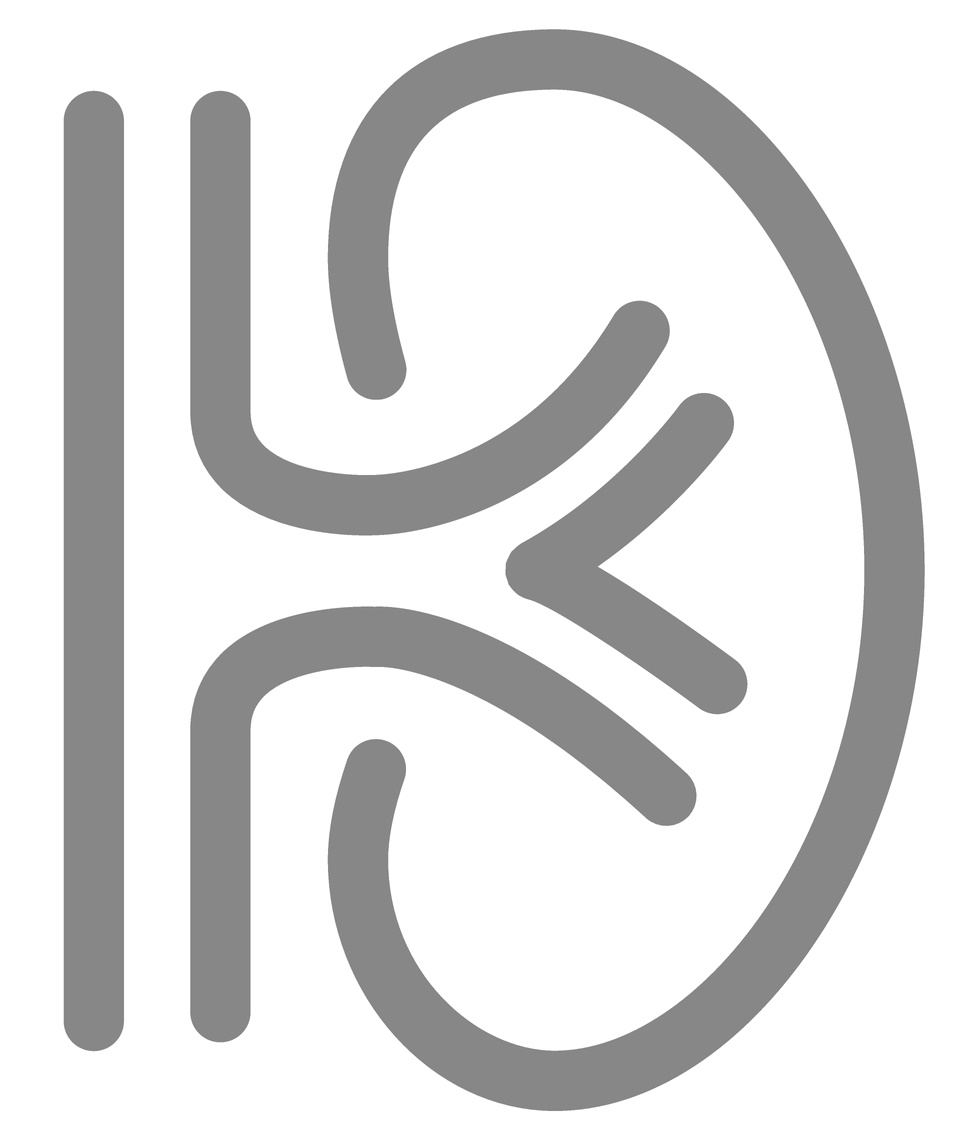 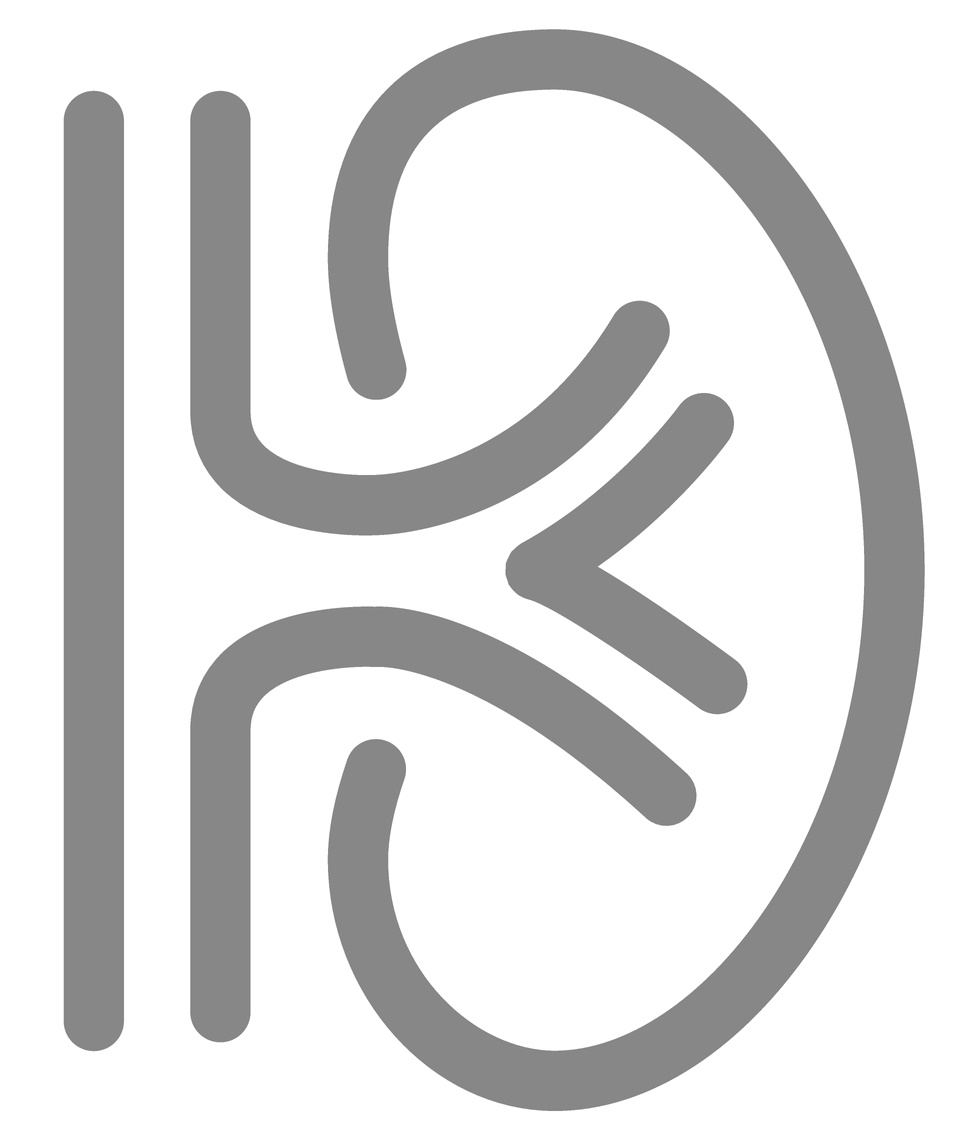 Kidney Transplant
Conservative Management
March 2024
Medicare for People with End-Stage Renal Disease (ESRD)
34
[Speaker Notes: Presenter Notes​
Talk with your health care team to learn more about permanent kidney failure and your treatment options. Your doctors, nurses, social workers, dieticians, and dialysis technicians make up your health care team. Your health care team can help you decide what’s best for you based on your situation. 

Resource: Medicare.gov/publications/10128-medicare-coverage-esrd.pdf]
Treatment Options: Dialysis
Two dialysis treatment options:
Hemodialysis 	              Peritoneal dialysis
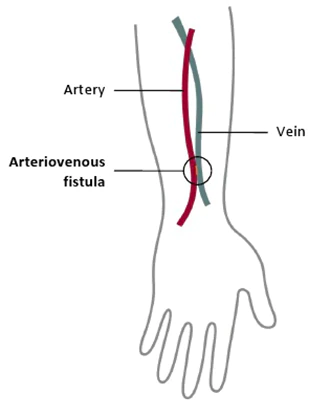 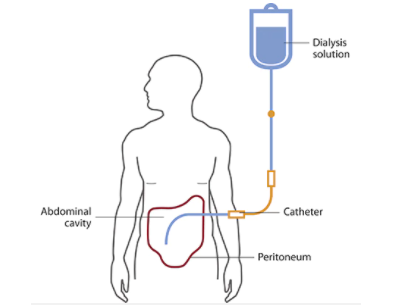 Common dialysis drugs covered by Medicare include:
Heparin
Protamine
Topical anesthetics
Erythropoietin Stimulating Agents (ESA)
March 2024
Medicare for People with End-Stage Renal Disease (ESRD)
35
[Speaker Notes: Presenter Notes​
Dialysis is a treatment that cleans your blood when your kidneys don’t work. 
Work with your health care team to decide which type of dialysis you need based on your situation. The goal is to help you stay healthy and active. 
There are 2 types of dialysis treatment options:
Hemodialysis uses a special filter (called a dialyzer) to clean your blood. The filter connects to a machine. During treatment, your blood flows through tubes into the dialyzer to clean out wastes and extra fluids. Then, the newly cleaned blood flows through another set of tubes back into your body. Hemodialysis treatment can happen at a dialysis facility or at home.
Peritoneal dialysis uses a special solution (called dialysate) that flows through a tube into your abdomen. After a few hours, the dialysate takes wastes from your blood and is drained from your abdomen. After draining the used dialysate, your abdomen is filled with fresh dialysate, and the cleaning process begins again. Peritoneal dialysis can happen at a dialysis facility or at home.
Medicare Part B covers common dialysis drugs, like heparin, (the antidote for heparin (when medically necessary)), topical anesthetics, and erythropoiesis-stimulating agents (like epoetin alfa or darbepoetin alfa) to treat anemia related to your renal disease. Medicare covers erythropoietin by injection if you have ESRD or you need this drug to treat anemia related to certain other conditions.
Medicare Part B covers calcimimetic medications under the ESRD payment system. Calcimimetic medications include the intravenous medication Parsabiv, and the oral medication Sensipar. Generic versions of Sensipar are available. In addition to the calcimimetics, both the KORSUVA™ (difelikefalin) injection for the treatment of pruritis (itching) and JESDUVROQ (daprodustat) tablets, for oral use, for the treatment of anemia, are available. For more information on calcimimetic medications, review “Medicare Coverage of Kidney Dialysis & Kidney Transplant Services (Medicare Product #10128) at Medicare.gov/publications. 
Medicare drug coverage (Part D) covers certain medications that are only available in an oral form. Talk with your doctor or health care team about the use of any drugs, including over-the-counter products.
Resource: Graphics courtesy of the National Institute of Diabetes and Digestive and Kidney Diseases, of the U.S. National Institutes of Health (NIH).
Sources for Images:
Hemodialysis: niddk.nih.gov/health-information/kidney-disease/kidney-failure/hemodialysis 
Peritoneal dialysis: niddk.NIH.gov/health-information/kidney-disease/kidney-failure/peritoneal-dialysis]
Covered Dialysis Services & Supplies
Medicare Part A (Hospital Insurance) covers inpatient dialysis treatments 
Medicare Part B (Medical Insurance) covers:
Outpatient dialysis treatments and doctors’ services
Home dialysis training
Home dialysis equipment and supplies 
Certain home support services 
Monthly visits for home dialysis 
Most drugs for outpatient or home dialysis
Other services and supplies that are part of dialysis
Dialysis when you travel in the U.S.
March 2024
Medicare for People with End-Stage Renal Disease (ESRD)
36
[Speaker Notes: Presenter Notes​
If you have Medicare based on ESRD, you can choose either Original Medicare or a Medicare Advantage Plan when deciding how to get your Medicare coverage. 
Your covered treatments and services may include the following:
Medicare Part A (Hospital Insurance)—Inpatient dialysis treatments (if you’re admitted to a hospital for special care)
Medicare Part B (Medical Insurance)
Outpatient dialysis treatments and doctors’ services (in a Medicare-certified dialysis facility or your home).
Home dialysis training by a Medicare-certified home dialysis training facility if you choose to get dialysis at home (includes instruction for you and the person helping you with your home dialysis treatments).
Home dialysis equipment and supplies used for kidney dialysis in the facility, or in your home, that are reasonable and medically necessary (like the machine, water treatment system, basic recliner, alcohol, wipes, sterile drapes, rubber gloves, and scissors).
Certain home support services (may include visits by trained hospital or dialysis facility workers to check on your home dialysis, to help in emergencies when needed, and to check your dialysis equipment and water supply).
Monthly visits for home dialysis (from your doctor, or certain non-doctors like physician assistants and nurse practitioners. You can choose to get some of your monthly visits via telehealth).
Most drugs for outpatient or home dialysis (injectable, intravenous (IV)), and certain oral drugs that treat or manage conditions associated with ESRD (like anemia) or are used in the treatment of ESRD.
Other services and supplies that are part of dialysis (like laboratory tests).
Dialysis when you travel within the U.S. (in a Medicare-certified dialysis facility). NOTE: If you get your dialysis services from a Medicare Advantage Plan, your plan may be able to help you arrange dialysis treatment while you travel. Contact your plan for more information.
Medicare also covers dialysis for people with Medicare who have acute kidney injury (AKI). 
Visit Medicare.gov/care-compare to find a Medicare-certified dialysis facilities in your area.]
Home Dialysis Training & Equipment
Part B covers this training, but only by a Medicare-certified training facility
Doctor approval is needed
The dialysis facility provides all your home dialysis-related items and services, including equipment and supplies
When you complete home dialysis training, your Medicare coverage will start the month you begin regular dialysis
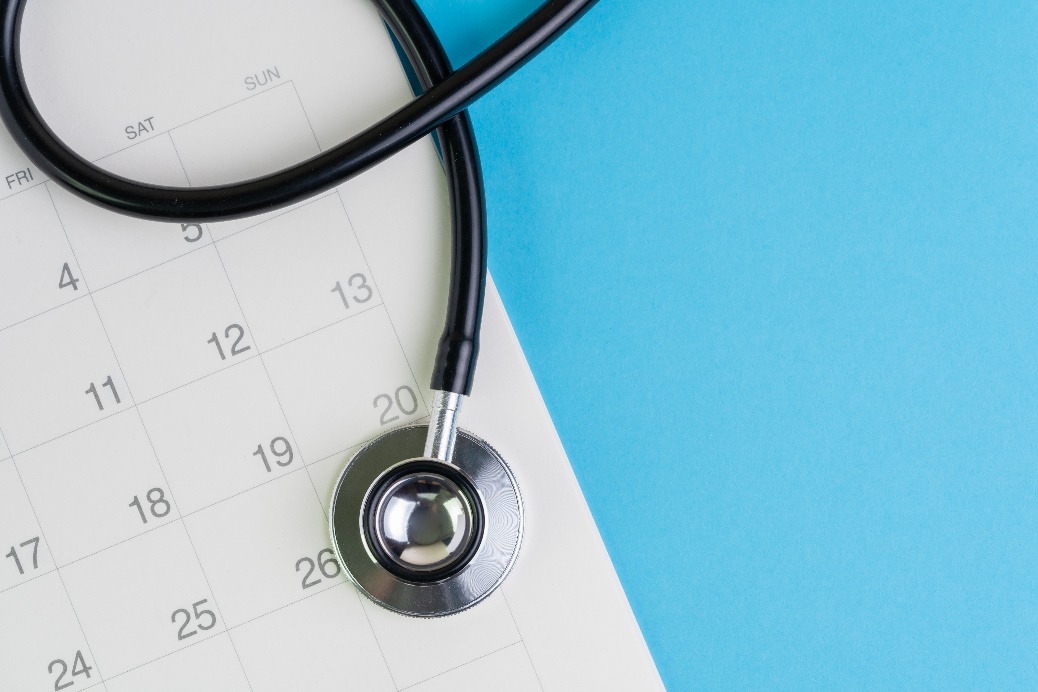 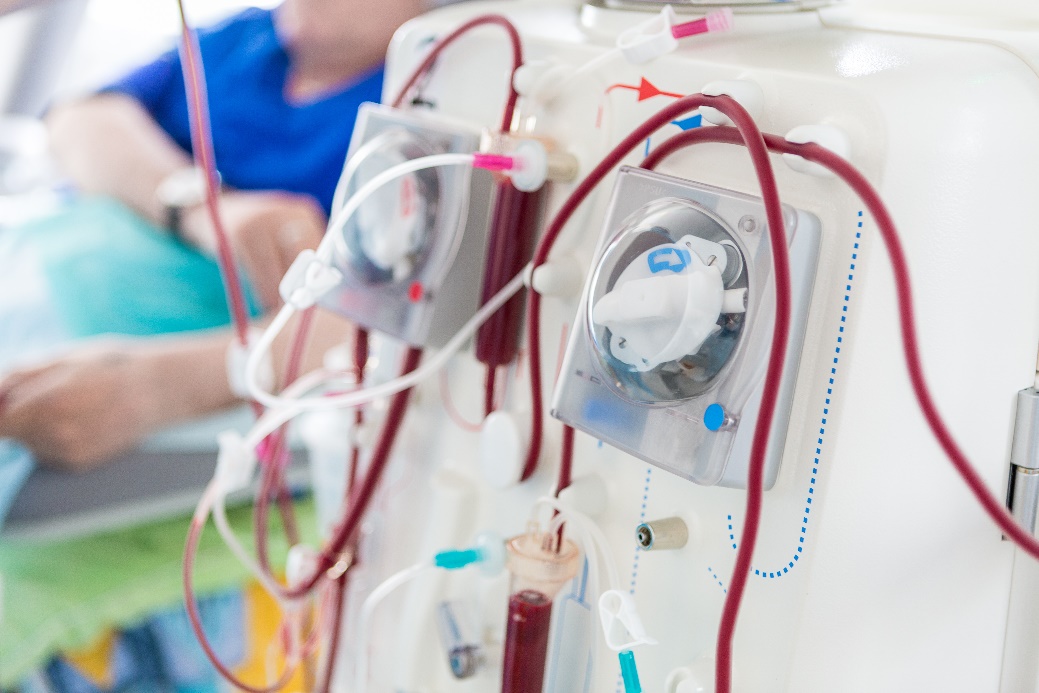 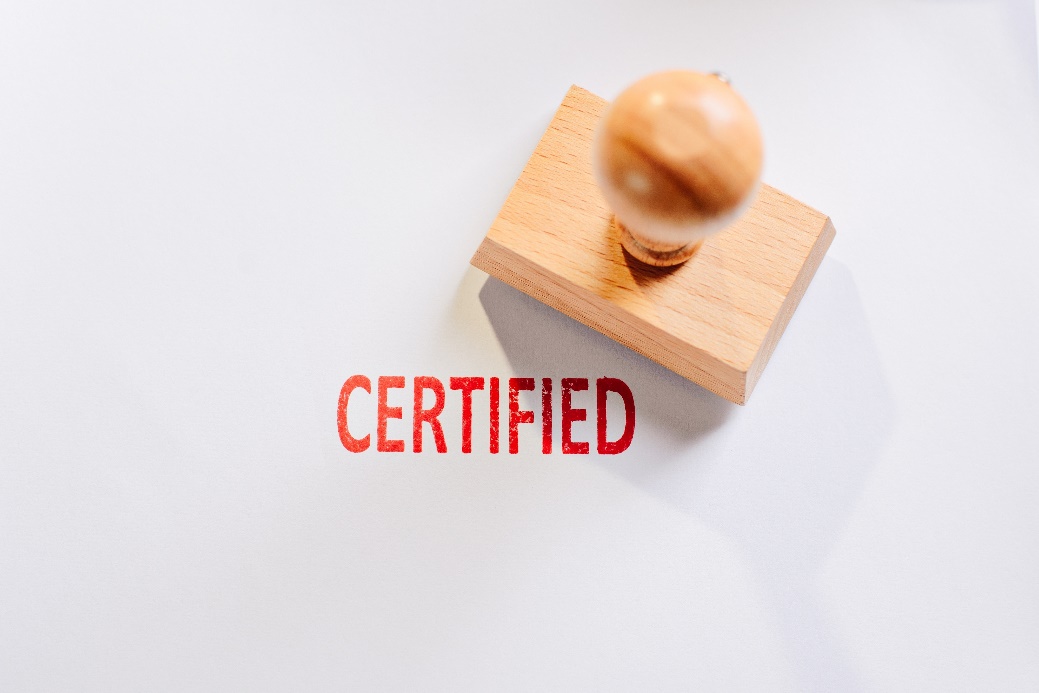 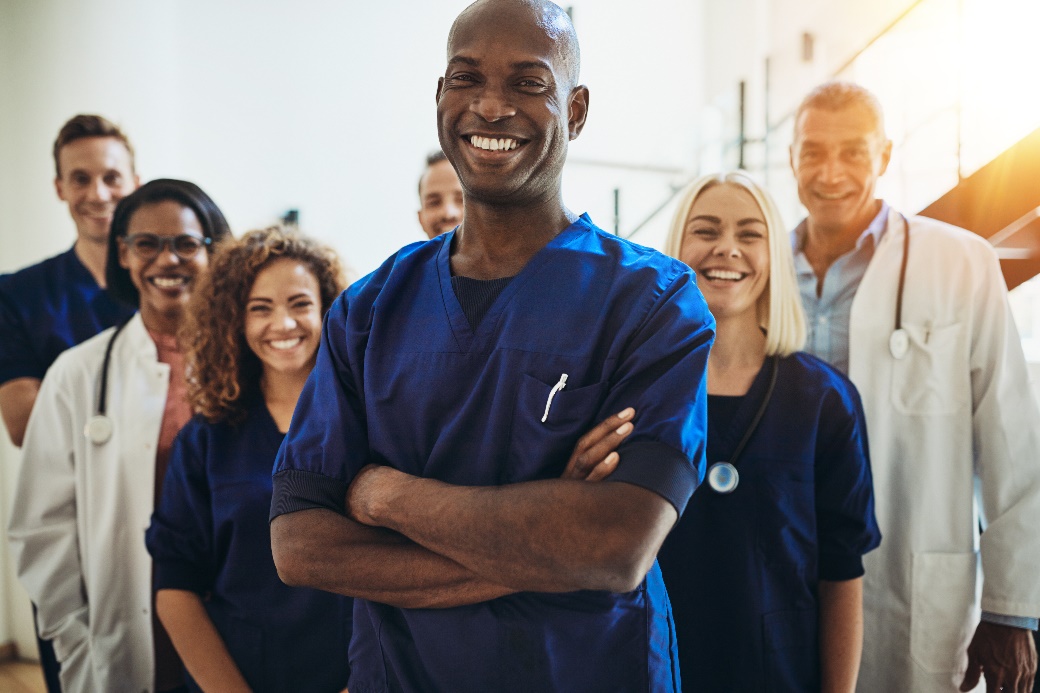 March 2024
Medicare for People with End-Stage Renal Disease (ESRD)
37
[Speaker Notes: This slide has animation.
Presenter Notes​
Part B covers training for home dialysis, but only by a Medicare-certified training facility. You may qualify for training if you think you would benefit from home dialysis treatments, and your doctor approves. Training sessions occur at the same time you get dialysis treatment and are limited to a maximum number of sessions. Visit Medicare.gov/care-compare to locate facilities certified for dialysis training. 
Your dialysis facility is responsible for providing all of your home dialysis-related items and services, including equipment and supplies that are medically necessary and reasonable. 
Your dialysis facility must provide these items and services, either directly or through an arrangement with another provider. 
Medicare makes a single payment per dialysis treatment to the dialysis facility for all dialysis-related services, including equipment and supplies. Dialysis facilities pay third-party suppliers from this single payment amount.
NOTE: Medicare won’t cover surgery or other services needed to prepare for dialysis (like surgery for blood access (fistula)) before Medicare coverage begins. However, if you complete home dialysis training, your Medicare coverage will start the month you begin regular dialysis, and these services could be covered. If you’re already getting Medicare due to age or disability, Medicare will cover physician-ordered fistula placement or other preparatory services before dialysis begins.]
Ambulance Transportation for Dialysis
Covered by Original Medicare in some cases
For non-emergency, scheduled, repetitive ambulance transportation to be covered, it must be medically necessary
Medicare Advantage Plans and Medicaid may cover some non-ambulance transportation to dialysis facilities and doctors
Need written order from your doctor
Must be dated no earlier than 60 days before the service
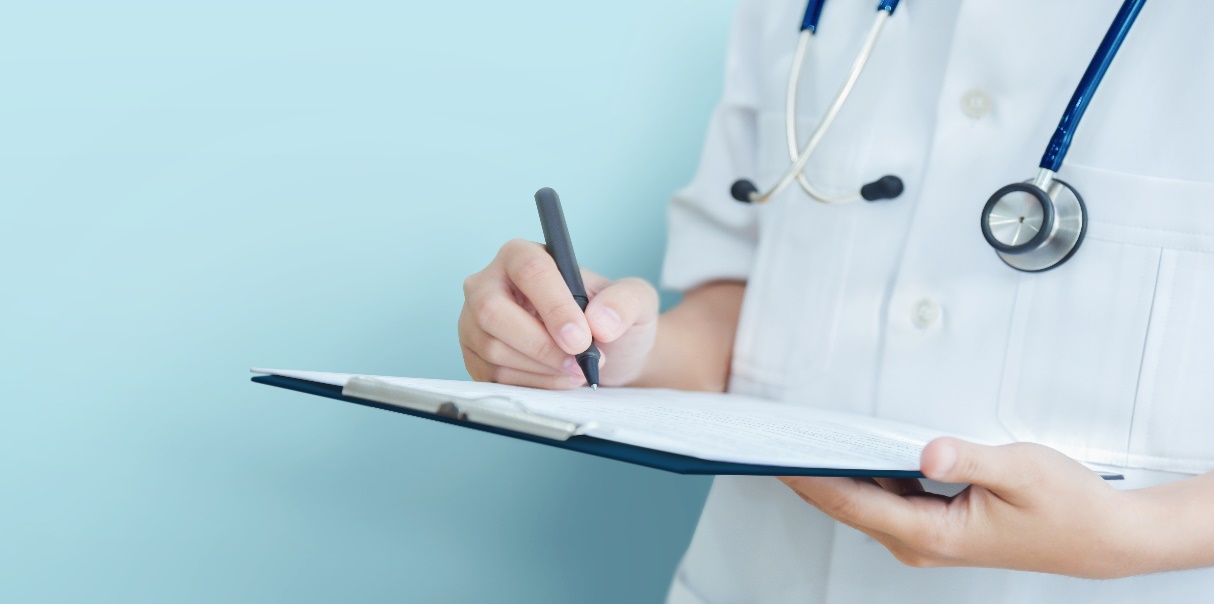 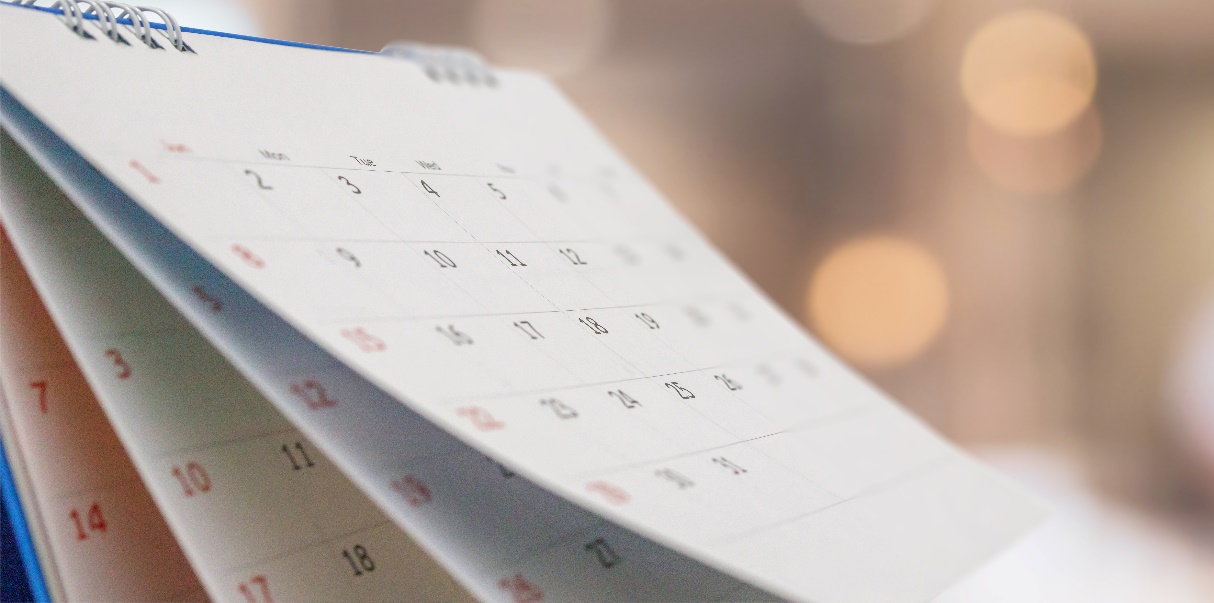 March 2024
Medicare for People with End-Stage Renal Disease (ESRD)
38
[Speaker Notes: Presenter Notes​
Original Medicare only covers ambulance services to and from your home to the nearest dialysis facility, if other forms of transportation could endanger your health. 
For non-emergency, scheduled, repetitive ambulance services, the ambulance supplier must get a written order from your doctor or prior authorization before you get the ambulance service. The doctor’s written order must certify that ambulance transportation is medically necessary and must be dated no earlier than 60 days before you get the ambulance service. 
If you’re in a Medicare Advantage Plan, the plan may cover some non-ambulance transportation to dialysis facilities and doctors. Read your plan materials or call the plan for more information. 
For more information about ambulance coverage, visit Medicare.gov/coverage/ambulance-services. You can also call 1-800-MEDICARE (1-800-633-4227). TTY users can call 1-877-486-2048.
If you need help with non-ambulance transportation, talk to the social worker at your dialysis facility to find out your options.]
Dialysis Services & Supplies NOT Covered by Medicare
Paid dialysis aides that help you with home dialysis
Any lost pay to you or the person who may be helping you during home dialysis training
A place to stay during your treatment
Blood or packed red blood cells for home dialysis, unless part of a doctor’s service
March 2024
Medicare for People with End-Stage Renal Disease (ESRD)
39
[Speaker Notes: Presenter Notes​
It’s also important to understand what Medicare doesn’t pay for. The following aren’t paid for by Medicare:
Paid dialysis aides that help you with home dialysis
Any lost pay to you or the person who may be helping you during home dialysis training
A place to stay during your treatment
Blood or packed red blood cells for home dialysis unless part of a doctors’ service 
Source: Medicare.gov/coverage/dialysis-services-supplies]
Treatment Options: Kidney Transplant
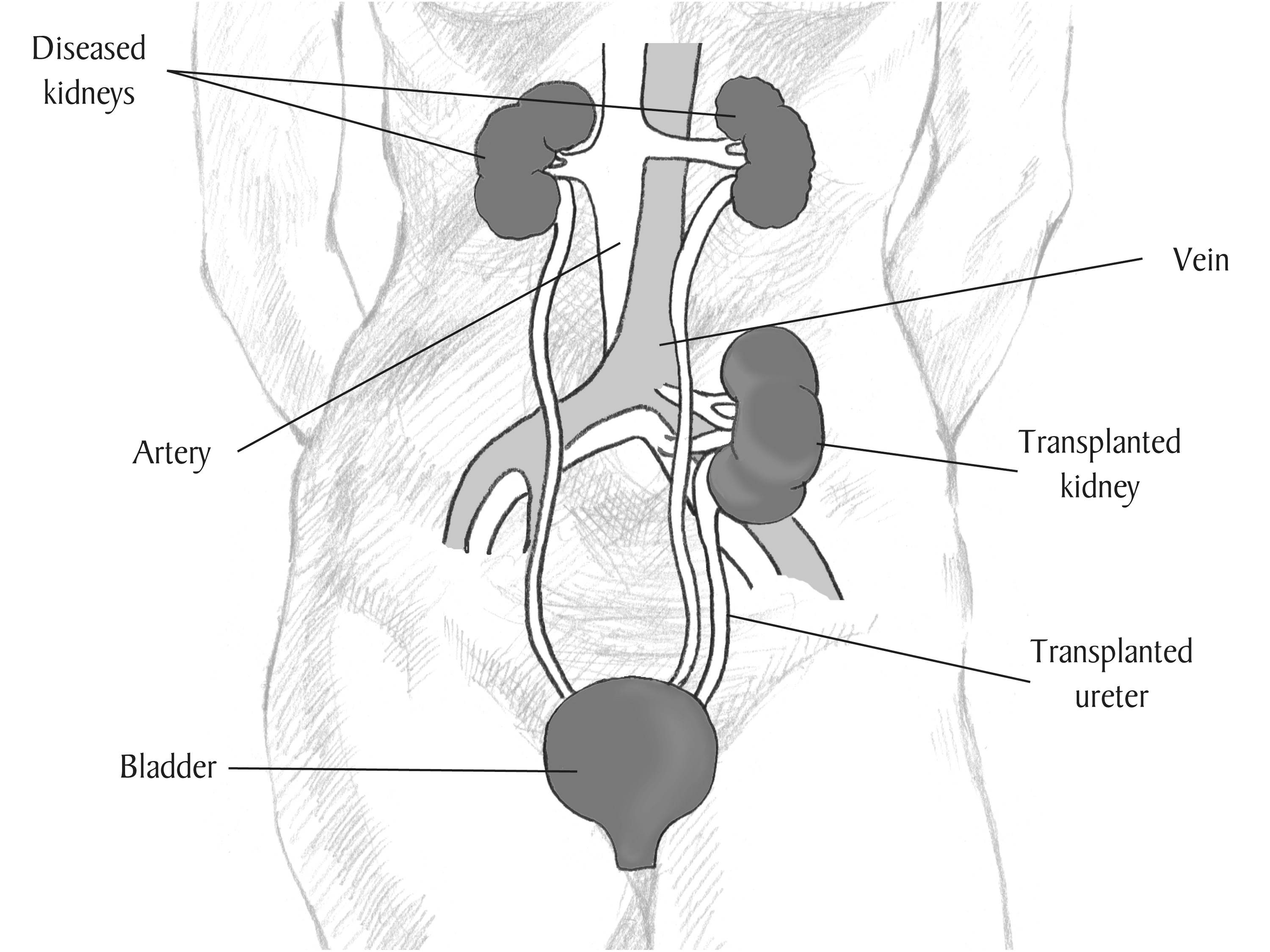 Surgery that puts someone else’s healthy kidney into your body
Donated kidney does the work that your own kidney can no longer do
Blood and tissue samples of the kidney donor must be tested to see how well they match
NOTE: Medicare will cover your kidney transplant only if it’s done in a hospital that’s Medicare-certified to do kidney transplants.
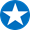 March 2024
Medicare for People with End-Stage Renal Disease (ESRD)
40
[Speaker Notes: Presenter Notes
A kidney transplant is a type of surgery that puts someone else’s healthy kidney into your body. This donated kidney does the work that your own kidneys can no longer do. You may get a kidney from someone who has recently died, or from someone who’s still living, like an eligible family member. The blood of the possible kidney donor must be tested to make sure that it’s compatible with your body so that your body won’t reject the new kidney.
NOTE: Original Medicare will cover your kidney transplant only if it’s done in a hospital that’s Medicare-certified to do kidney transplants. If you’re in a Medicare Advantage Plan, you might be able to use hospitals outside the plan’s network and service area. Check with your plan to see which hospital you can use. 
Source: Graphics and content courtesy of the National Institute of Diabetes and Digestive and Kidney Diseases, of the U.S. National Institutes of Health (NIH) (hniddk.nih.gov/health-information/kidney-disease/kidney-failure/kidney-transplant).]
Medicare Part A (Hospital Insurance) Transplant Patient Coverage
Inpatient services in a Medicare-certified hospital
Kidney registry fee
Laboratory and other tests needed
Cost of finding the proper kidney for your transplant surgery
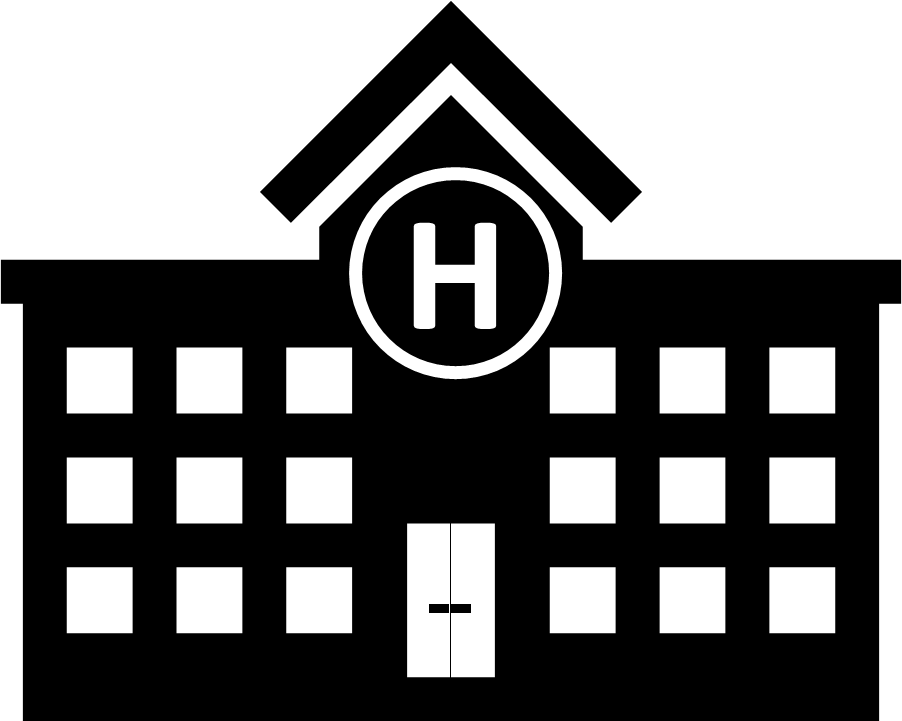 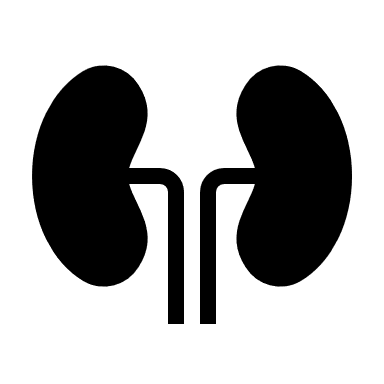 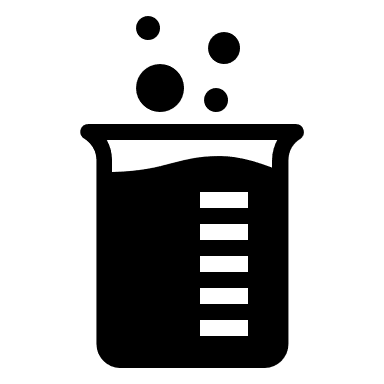 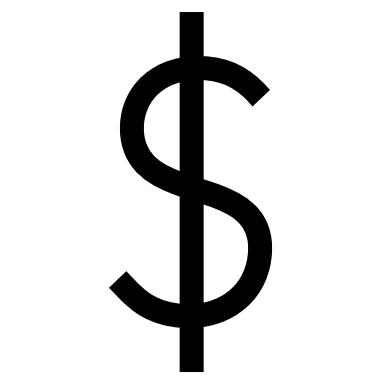 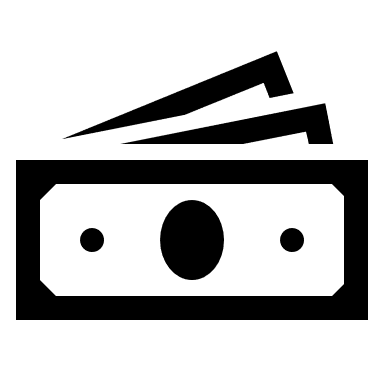 Cost of some care for your kidney donor
Any extra inpatient hospital care for your donor
Blood
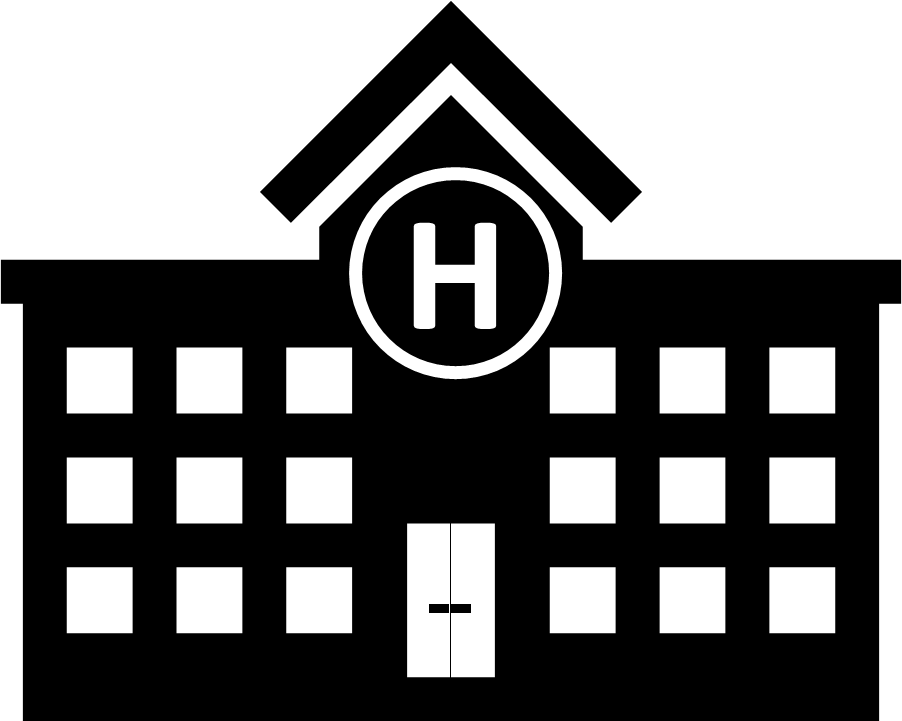 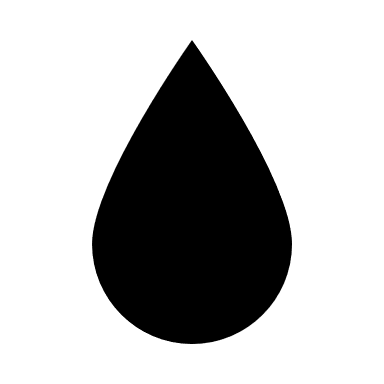 March 2024
Medicare for People with End-Stage Renal Disease (ESRD)
41
[Speaker Notes: Presenter Notes​
Medicare Part A and Medicare Part B cover different items and services related to kidney transplants. Medicare covers these services if they’re done by the Medicare-certified hospital where you’ll get your transplant or another hospital that participates in Medicare.
Part A covers the following:
Inpatient services in a Medicare-certified hospital
Kidney registry fee
Laboratory and other tests needed to evaluate your medical condition and the medical condition of the potential kidney donors (Medicare covers these services whether they’re done by the Medicare-certified hospital where you’ll get your transplant, or by another hospital that participates in Medicare)
The cost of finding the proper kidney for your transplant surgery (if there’s no kidney donor)
The cost of some care for your kidney donor (including care before, during, and after surgery)
Any extra inpatient hospital care for your donor in case of problems due to the surgery
Blood (whole or units of packed red blood cells, blood components, and the cost of processing and giving you blood)
NOTE: If you’re enrolled in a Medicare Advantage Plan, your plan will provide all of your Part A and Part B benefits except for certain costs related to getting a kidney transplant, like expenses for a living kidney donor. Contact your plan if you have questions about covered services.
Resource: https://www.medicare.gov/publications/10050-Medicare-and-You.pdf (bottom of page 61)]
Medicare Part B (Medical Insurance)Transplant Patient Coverage
Doctors’ services for:
Kidney transplant surgery
Your kidney donor during their hospital stay
Blood
Transplant drugs
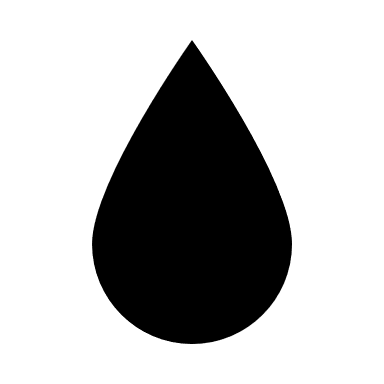 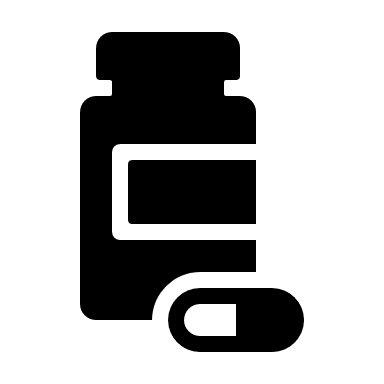 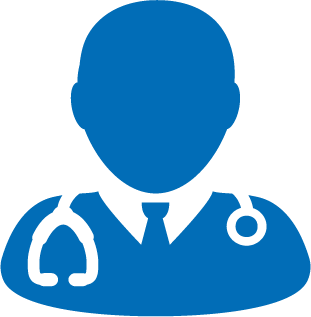 NOTE: Medicare will pay the full cost of care for your kidney donor.
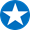 March 2024
Medicare for People with End-Stage Renal Disease (ESRD)
42
[Speaker Notes: Presenter Notes​
Part B transplant patient coverage includes the following:
Doctors’ services for kidney transplant surgery (including care before, during, and after the surgery)
Doctors’ services for your kidney donor during their hospital stay
Blood (whole or units of packed red blood cells, blood components, and the cost of processing and giving you blood)
Transplant drugs for a limited time after you leave the hospital, following a transplant
NOTE: Medicare will pay the full cost of care for your kidney donor. You don’t have to pay a deductible, coinsurance, or other costs for your donor’s hospital stay. In addition, your kidney donor doesn’t have to pay a deductible, coinsurance, or any other costs for their hospital stay.]
Treatment Options: Conservative Management
Treatment includes:
Preserving kidney function for as long as possible
Managing your symptoms, like nausea, poor appetite, and your feelings
Managing other health problems caused by kidney failure, like anemia
Maintaining your quality of life for as long as possible
Preparing for end-of-life care
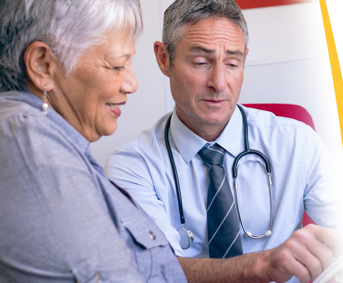 NOTE: Medicare only pays for supportive services like symptom control and pain management under hospice if certain requirements are met.
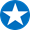 March 2024
Medicare for People with End-Stage Renal Disease (ESRD)
43
[Speaker Notes: Presenter Notes
Conservative management for kidney failure means that your health care team continues your care without dialysis or a kidney transplant. The focus of care is on your quality of life and symptom control.
You have the right to decide how your kidney failure will be treated. You can choose conservative management instead of dialysis or transplant.
Your health care team will help you create a plan to meet your care needs. Your health care team may include a nephrologist, primary care clinician, nurse, dietitian, social worker, and a pharmacist.
Treatment includes:
Preserving kidney function for as long as possible
Managing your symptoms, like nausea and poor appetite and your feelings
Managing other health problems caused by kidney failure, like anemia
Maintaining your quality of life for as long as possible
Preparing for end-of-life care
Conservative management won’t cure kidney disease. The treatment goals are to:
Provide the best quality of life.
Avoid treatments and hospital stays that may worsen quality of life. This may mean fewer medical appointments, blood draws, and medicines.
Your care plan may change as your quality of life and health status change. As you near the end of your life, you may choose hospice care.
NOTE: Medicare only pays for supportive services like symptom control and pain management under hospice (a program of care and support for people who are terminally ill) if certain requirements are met and the individual chooses hospice. If a person opts for conservative treatment but does not choose hospice or is not eligible for hospice, Medicare may not cover supportive services.
Source: Content courtesy of the National Institute of Diabetes and Digestive and Kidney Diseases, of the U.S. National Institutes of Health (NIH) (niddk.nih.gov/health-information/kidney-disease/kidney-failure/conservative-management).]
Check Your Knowledge: Question 4
Medicare Part B (Medical Insurance) covers: (Select all that apply) 
Most drugs for outpatient or home dialysis 
Dialysis when you travel in the U.S.
Outpatient dialysis treatments and doctors’ services
Home dialysis training
March 2024
Medicare for People with End-Stage Renal Disease (ESRD)
44
[Speaker Notes: This slide has animation.
Presenter Notes​
Check Your Knowledge: Question 4
Medicare Part B (Medical Insurance) covers: (Select all that apply)
Most drugs for outpatient or home dialysis 
Dialysis when you travel in the U.S.
Outpatient dialysis treatments and doctors’ services
Home dialysis training
Answer: a, b, c, and d
Medicare Part B covers:
Most drugs for outpatient or home dialysis (injectable, IV, and oral)
Dialysis when you travel in the U.S. (in a Medicare-certified dialysis facility)
Outpatient dialysis treatments and doctors’ services (in a Medicare-certified dialysis facility or your home)
Home dialysis training (includes instruction for you and the person helping you with your home dialysis treatments)
Home dialysis equipment and supplies (like the machine, water treatment system, basic recliner, alcohol, wipes, sterile drapes, rubber gloves, and scissors)
Certain home support services (may include visits by trained hospital or dialysis facility workers to check on your home dialysis, to help in emergencies when needed, and to check on your dialysis equipment and water supply)
Monthly visits for home dialysis (from your doctor, or certain non-doctors like physician assistants and nurse practitioners. You can choose to get some of your monthly visits via telehealth.)
Other services and supplies that are part of dialysis (like laboratory tests)]
Check Your Knowledge: Question 5
Which of the following dialysis services is NOT covered by Medicare? 
Home dialysis equipment
Dialysis when you travel in the U.S.
Paid dialysis aides to help you with home dialysis
Dialysis for people with Medicare who have acute kidney injury (AKI)
March 2024
Medicare for People with End-Stage Renal Disease (ESRD)
45
[Speaker Notes: This slide has animation.
Presenter Notes​
Check Your Knowledge: Question 5
Which of the following dialysis services is NOT covered by Medicare? 
Home dialysis equipment
Dialysis when you travel in the U.S.
Paid dialysis aides to help you with home dialysis
Dialysis for people with Medicare who have acute kidney injury (AKI)
Answer: c. 
The following aren’t paid for by Medicare:
Paid dialysis aides to help you with home dialysis
Any lost pay to you or the person who may be helping you during home dialysis training
A place to stay during your treatment
Blood or packed red blood cells for home dialysis unless part of a doctors’ service]
Lesson 4
Medicare Coverage Considerations for People with End-Stage Renal Disease (ESRD)
[Speaker Notes: Presenter Notes​
This lesson explains Medicare coverage considerations for people with End-Stage Renal Disease (ESRD).]
Lesson 4 Objectives
At the end of this lesson, you’ll be able to: 
Explain Medicare Supplement Insurance (Medigap) options and considerations for people with ESRD
Explain Medicare Advantage Plan options and considerations for people with ESRD
Explain Medicare drug plan options and considerations for people with ESRD
March 2024
Medicare for People with End-Stage Renal Disease (ESRD)
47
[Speaker Notes: Presenter Notes
At the end of this lesson, you’ll be able to:
Explain Medicare Supplement Insurance (Medigap) options and considerations for people with ESRD 
Explain Medicare Advantage Plan options and considerations for people with ESRD 
Explain Medicare drug plan options and considerations for people with ESRD]
End-Stage Renal Disease (ESRD) &Medicare Supplement Insurance (Medigap)
Medigap helps pay some health care costs that Original Medicare doesn’t cover.
Why consider Medigap?
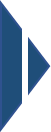 It depends. Not all insurance companies will sell the policies to people under 65.
Can people under 65 with ESRD buy a Medigap policy?
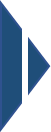 Medigap rules vary from state to state. Check with your State Insurance Department about what rights you might have under state law.
What are my state’s rules?
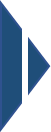 Where can I learn more about Medigap coverage options?
Contact your State Insurance Department or your local State Health Insurance Assistance Program (SHIP).
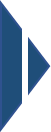 March 2024
Medicare for People with End-Stage Renal Disease (ESRD)
48
[Speaker Notes: This slide has animation.
Presenter Notes​
There are some things people with ESRD need to know about Medigap:
Why consider Medigap? Medicare Supplement Insurance (Medigap) is health insurance sold by private insurance companies. Medigap policies help pay some of the health care costs that Original Medicare (Part A and Part B) doesn’t cover, like your deductible or coinsurance. Medigap must follow federal and state laws that protect you. All Medigap policies are clearly marked “Medicare Supplement Insurance” and provide standardized benefits, no matter which insurance company sells them. Insurance companies selling Medigap policies are required to report data to the National Association of Insurance Commissioners, the U.S. standard-setting and regulatory support organization created and governed by the chief insurance regulators from the 50 states, the District of Columbia, and 5 U.S. territories. 
Can people under 65 with ESRD buy a Medigap policy? It depends. If you’re under 65 and have Medicare because of a disability or ESRD, you might not be able to buy the Medigap policy you want, or any Medigap policy, until you turn 65. Federal law generally doesn’t require insurance companies to sell Medigap policies to people under 65. However, some states require Medigap insurance companies to sell you a Medigap policy, even if you’re under 65. 
What are my state’s rules? Medigap rules vary from state to state. For example, some states require insurance companies to sell to people under 65. Some states provide these rights to all people with Medicare under 65, while others only extend them to people eligible for Medicare because of disability or only to people with ESRD. Check with your State Insurance Department about what rights you might have under state law. When you’re 65, you can buy any policy for sale in your state during the Medigap Open Enrollment Period (OEP). NOTE: The OEP for Medigap starts when you have Medicare Part A (Hospital Insurance), Medicare Part B (Medical Insurance), and turn 65. The OEP also only lasts for 6 months.
You should contact your State Insurance Department or your local State Health Insurance Assistance Program (SHIP) at shiphelp.org to learn more about Medigap coverage options where you live.
For more information, review “Choosing a Medigap Policy: A Guide to Health Insurance for People with Medicare (CMS Product No. 02110) at Medicare.gov/publications.]
End-Stage Renal Disease (ESRD) & Medicare Advantage Plans
These plans may offer extra coverage, like dental, hearing, and vision.
Why consider a Medicare Advantage Plan?
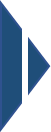 Yes.
Can people with ESRD join?
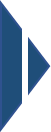 How might it affect my costs, rights, protections, and choices?
Using network providers. Plans can charge different out-of-pocket costs. Contact the plan or visit Medicare.gov/plan-compare.
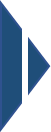 Where can I learn more about Medicare Advantage Plans?
Visit Medicare.gov.
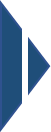 March 2024
Medicare for People with End-Stage Renal Disease (ESRD)
49
[Speaker Notes: This slide has animation.
Presenter Notes​
Why consider a Medicare Advantage Plan? Medicare Advantage Plans are a type of Medicare health plan offered by a private company that contracts with Medicare to provide all your Part A and Part B benefits. Most Medicare Advantage Plans also offer drug coverage. Medicare Advantage Plans must cover all of the services that Original Medicare covers. Some plans offer extra benefits, like vision, hearing, and dental coverage. Each Medicare Advantage Plan can charge different out-of-pocket costs.
Can people with ESRD join? If you have ESRD, you can get your Medicare coverage through Original Medicare or a Medicare Advantage Plan. 
How might it affect my costs, rights, protections, and choices? In many cases, you can only use health care providers who participate in the plan’s network and service area. Before you join, you may want to check with your providers and the plan you’re considering to make sure the providers you currently see (like your dialysis facility or kidney doctor) or want to see in the future (like a transplant specialist), are in the plan’s network. If you’re already in a Medicare Advantage Plan, check with your providers to make sure they’ll still be part of the plan’s network next year. To learn more about a specific Medicare Advantage Plan, contact the plan, or visit Medicare.gov/plan-compare. If you join a Medicare Advantage Plan within the first 3 months you have Medicare Part A and Part B, you’re eligible to change your enrollment choice using the Medicare Advantage Open Enrollment Period (January 1–March 31 each year). If you have a Medicare Advantage Plan, you can switch back to Original Medicare or change to a different Medicare Advantage Plan (depending on which coverage works best for you) during any other enrollment period for which you’re eligible. 
Where can I learn more about Medicare Advantage Plans? To learn more about Medicare Advantage Plans, visit Medicare.gov/health-drug-plans/health-plans/your-health-plan-options and Medicare.gov/basics/end-stage-renal-disease.]
End-Stage Renal Disease (ESRD) &Medicare Drug Coverage
Am I eligible for Medicare drug coverage (Part D)?
Everyone with Medicare is eligible to get Medicare drug coverage.
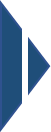 How do I get coverage?
If you have Original Medicare, you must join a plan to get drug coverage.
If you join a Medicare Advantage Plan with drug coverage, you’ll get your drug coverage through your plan.
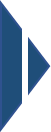 Can I get help paying for Medicare drug coverage?
You may be able to get Extra Help to pay for your Medicare drug costs.
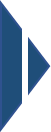 March 2024
Medicare for People with End-Stage Renal Disease (ESRD)
50
[Speaker Notes: This slide has animation.
Presenter Notes​
Am I eligible for Medicare drug coverage (Part D)? Medicare drug coverage is optional and is offered to everyone with Medicare. Everyone with Medicare is eligible to get drug coverage to help lower drug costs and protect against higher costs in the future. Children who have Medicare based on ESRD can also get drug coverage. 
How do I get coverage? Medicare Part B generally doesn’t cover drugs that can be self-administered, like drugs in pill form, or are used to self-inject. However, the statute does offer coverage of some self-administered drugs (e.g., self-administered drugs that are covered include blood-clotting factors, drugs used in immunosuppressive therapy, erythropoietin for dialysis patients, osteoporosis drugs for certain homebound patients, and certain oral cancer drugs). If you have Original Medicare, you must join a plan to get drug coverage. When you join a Medicare drug plan (also known as a PDP), you pay a monthly premium, plus a share of the cost of your drugs (copayment or coinsurance). If you join a Medicare Advantage Plan with drug coverage, you’ll get your drug coverage through your plan, and you can’t join a separate Medicare drug plan.
Can I get help paying for Medicare drug coverage? If you have limited income and resources, you may be able to get Extra Help paying for your Medicare drug costs.
Where can I learn more about Medicare drug coverage? To learn more about Medicare drug coverage, visit Medicare.gov/drug-coverage-part-d and Medicare.gov/basics/costs/help/drug-costs.]
Check Your Knowledge: Question 6
If you’re under 65 and have Medicare because of ESRD, you might not be able to buy the Medicare Supplement Insurance (Medigap) policy you want. 
True
False
March 2024
Medicare for People with End-Stage Renal Disease (ESRD)
51
[Speaker Notes: This slide has animation.
Presenter Notes​
Check Your Knowledge: Question 6
If you’re under 65 and have Medicare because of ESRD, you might not be able to buy the Medicare Supplement Insurance (Medigap) policy you want. 
True
False
Answer: a. True. 
If you’re under 65 and have Medicare because of a disability or ESRD, you might not be able to buy the Medigap policy you want, or any Medigap policy, until you turn 65. Federal law generally doesn’t require insurance companies to sell Medigap policies to people under 65. However, some states require Medigap insurance companies to sell you a Medigap policy, even if you’re under 65.]
Lesson 5
Additional Information
[Speaker Notes: Presenter Notes​
This lesson explains where to find additional information about Medicare for people with End-Stage Renal Disease (ESRD) and resources for people living with kidney disease.]
Lesson 5 Objectives
At the end of this lesson, you’ll be able to: 
Describe the Centers for Medicare & Medicaid Services’ (CMS) Specialty Care Models and their purpose
Describe how CMS evaluates the quality of care at dialysis facilities
Describe the End-Stage Renal Disease (ESRD) National Coordinating Center and its purpose
Describe the Fistula First initiative and its purpose
March 2024
Medicare for People with End-Stage Renal Disease (ESRD)
53
[Speaker Notes: Presenter Notes
At the end of this lesson, you’ll be able to:
Describe the Centers for Medicare & Medicaid Services’ (CMS) Specialty Care Models and their purpose
Describe how CMS evaluates the quality of care at dialysis facilities
Describe the ESRD National Coordinating Center and its purpose
Describe the Fistula First initiative and its purpose]
CMS Innovation Payment Models to Transform Kidney Care
Mandatory Model—ESRD Treatment Choices (ETC) Model 
Encourages greater use of home dialysis and kidney transplants
Payment adjustments: January 1, 2021–June 30, 2027

Optional Model—Kidney Care Choices (KCC) Model
Includes the Kidney Care First (KCF) and Comprehensive Kidney Care Contracting (CKCC) options to promote coordinated care
Payment options: April 1, 2021–December 31, 2025
March 2024
Medicare for People with End-Stage Renal Disease (ESRD)
54
[Speaker Notes: Presenter Notes​
CMS published the final rule (CMS-5527-F) for Specialty Care Models to Improve Quality of Care and Reduce Expenditures (federalregister.gov/documents/2020/09/29/2020-20907/medicare-program-specialty-care-models-to-improve-quality-of-care-and-reduce-expenditures), which includes the finalized ESRD Treatment Choices (ETC) Model. The ETC Model is testing the effectiveness of adjusting certain Medicare payments to encourage greater use of home dialysis and kidney transplants for people with Medicare with ESRD to preserve or enhance the quality of care furnished to people with Medicare while reducing Medicare costs. Payment adjustments under this model are from January 1, 2021–June 30, 2027. CMS requires participation in order to minimize the potential for selection effect. Selection effect occurs when only the potential participants who would benefit financially from a model choose to participate. Selection effect may reduce the amount of savings that a model can generate. Requiring participation for certain models helps CMS understand the impact on a variety of provider types so that the resulting data would be more broadly representative. For more information on the ETC Model, visit innovation.CMS.gov/innovation-models/esrd-treatment-choices-model.
CMS also announced the optional Kidney Care Choices (KCC) Model with 4 different payment options to test new Medicare payment options that aim to improve the quality of care for patients with kidney disease. The optional models will run from April 1, 2021–December 31, 2025. For more information on the KCC Model, visit innovation.CMS.gov/innovation-models/kidney-care-choices-kcc-model.]
Dialysis Facilities
CMS uses quality measures to evaluate dialysis facilities each year:
Required to display scores in an area easy for you to find, and in a format and language you understand.
Scores can range from 0–100 and are based on how the facility performed on the quality measures.
March 2024
Medicare for People with End-Stage Renal Disease (ESRD)
55
[Speaker Notes: Presenter Notes​
CMS uses many different quality measures to evaluate dialysis facilities each year. These quality measures show how often dialysis facilities use best practices when caring for you. Each dialysis facility gets a score based on CMS’ evaluation of these quality measures. Dialysis facilities are required to display that score in an area that’s easy for you to find, and in a format and language you understand. This score can range from 0-100 (a higher score indicates a better-quality facility) and is based on how the facility performed on the quality measures. 
You can visit Medicare.gov/care-compare to find a dialysis facility that’s close to you or call your local End-Stage Renal Disease (ESRD) Network. To get the ESRD Network phone number for your state visit esrdnetworks.org/membership/esrd-networks-contact-information.]
End-Stage Renal Disease (ESRD) Networks
Develop criteria 
and standards related 
to the quality and appropriateness of carefor ESRD patients
National networks responsible for each U.S. state, territory, 
and the District of Columbia
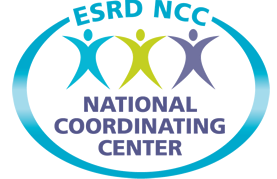 Resolve complaints 
and grievances
Educate people with Medicare about Medicare
March 2024
Medicare for People with End-Stage Renal Disease (ESRD)
56
[Speaker Notes: Presenter Notes​
Under the direction of CMS, the ESRD Network program is a national network of 18 ESRD Networks, responsible for each U.S. state, territory, and the District of Columbia. ESRD Networks service geographic areas based on the number and concentration of people with Medicare. ESRD Networks work with consumers, ESRD facilities, and other providers of ESRD services to refine care delivery systems to make sure ESRD patients get the right care at the right time.
ESRD Networks are an excellent source of information for people with Medicare and health care providers. ESRD Networks are responsible for developing criteria and standards related to the quality and appropriateness of care for ESRD patients. They assess treatment modalities and quality of care. They also provide technical assistance to the dialysis facilities. 
The ESRD Networks also help educate people with Medicare about Medicare and help resolve complaints and grievances. To protect patients from reprisal, CMS policy no longer requires the complaint process to start at the facility; patients can now bypass the facility and report grievances directly to the ESRD Network.
Contact information for your local ESRD network is available at esrdnetworks.org/membership/esrd-networks-contact-information.
The ESRD National Coordinating Center (NCC) is the CMS support contractor for the 18 ESRD Networks. The ESRD NCC also provides useful information and resources focused on helping ESRD patients and their care partners become engaged, educated, and empowered. For more information, visit esrdncc.org.
For questions about a specific service you got, look at your Medicare Summary Notice (MSN) or log into your secure Medicare account. You can file an appeal if you disagree with a coverage or payment decision made by Medicare, your Medicare health plan, or your Medicare drug plan. An interactive map with contact information for ESRD Networks by state/region is available at esrdncc.org/en/ESRD-network-map.]
Fistula First
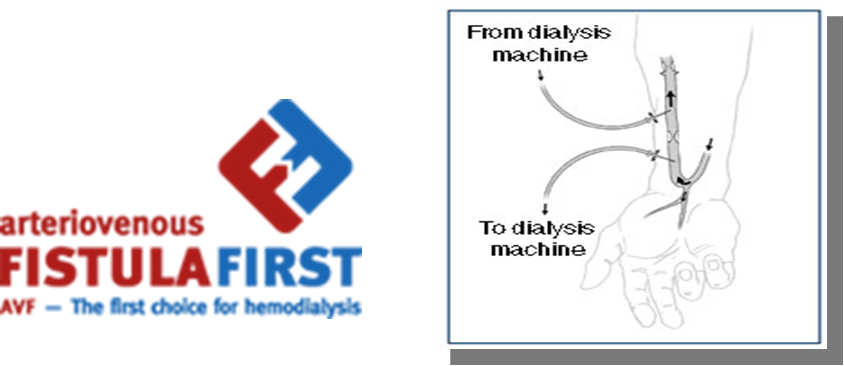 Known as the National Vascular Access Improvement Initiative
Quality improvement project conducted by all ESRD Networks
Promotes the use of arteriovenous fistulas (AVFs) in providing hemodialysis for suitable dialysis patients
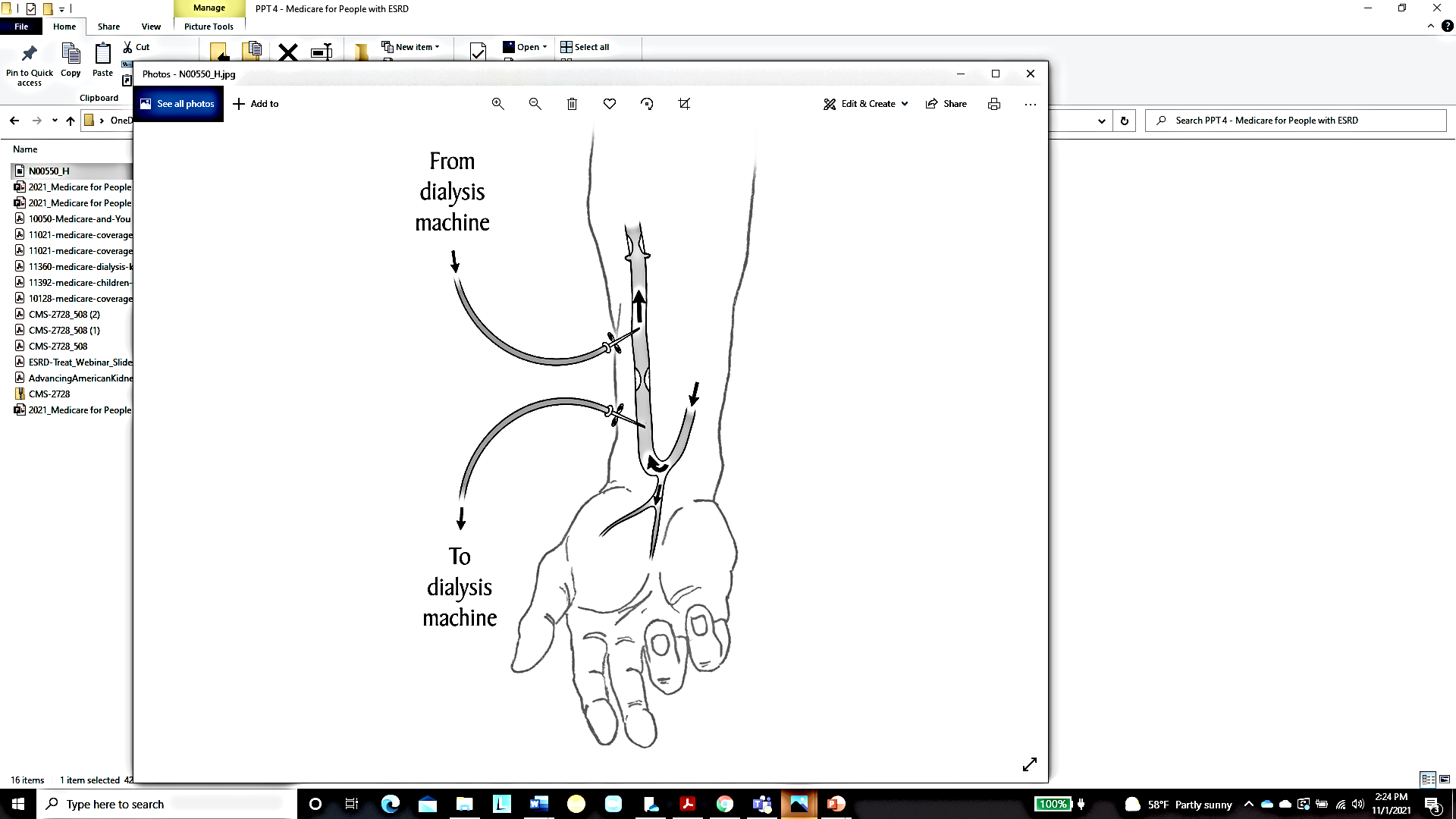 March 2024
Medicare for People with End-Stage Renal Disease (ESRD)
57
[Speaker Notes: Presenter Notes​
ESRD Networks are currently working with Medicare to decrease the use of catheters for dialysis and increase the use of arteriovenous fistulas (AVFs) and grafts. “Fistula First” is the name given to the National Vascular Access Improvement Initiative. This quality improvement project is being conducted by all 18 ESRD Networks to promote the use of AVFs in providing hemodialysis for all suitable dialysis patients.
Hemodialysis is conducted through a direct connection to a person’s bloodstream. 
A fistula is a connection, surgically created by joining a vein and an artery in the forearm, that allows blood from the artery to flow into the vein and provide stable access for dialysis. Fistulas last longer, need less maintenance, and are associated with lower rates of infection, hospitalization, and death than catheters. Grafts create a similar connection using a synthetic tube to connect the artery to a vein in the arm. 
Catheters (needles permanently inserted into a regular vein, but left protruding from the skin) may be appropriate in certain cases for short-term vascular access, but have much higher rates of infection than fistulas or grafts. More information about Fistula First Catheter Last is available at fistulafirst.esrdncc.org/ffcl.
Source: Graphic courtesy of the National Institute of Diabetes and Digestive and Kidney Diseases, of the U.S. National Institutes of Health.
Source for Image
niddk.nih.gov/news/media-library/17674]
Check Your Knowledge: Question 7
How often does CMS use quality measures to evaluate dialysis facilities?
Every 6 months
Yearly
Every 24 months
None of the above
March 2024
Medicare for People with End-Stage Renal Disease (ESRD)
58
[Speaker Notes: This slide has animation.
Presenter Notes​
Check Your Knowledge: Question 7
How often does CMS use quality measures to evaluate dialysis facilities?  
Every 6 months
Yearly
Every 24 months
None of the above
Answer: b. Yearly 
CMS uses many different quality measures to evaluate dialysis facilities each year. These quality measures show how often dialysis facilities use best practices when caring for you. Each dialysis facility gets a score based on CMS’ evaluation of these quality measures. Dialysis facilities are required to display that score in an area that’s easy for you to find, and in a format and language you understand. This score can range from 0-100 (a higher score indicates a better quality facility) and is based on how the facility performed on the quality measures.]
Key Points to Remember
End-Stage Renal Disease (ESRD) is permanent kidney failure
You can get Medicare no matter how old you are if your kidneys no longer work, you need regular dialysis or have had a kidney transplant, and one of these applies to you:
You’ve worked the required amount of time under Social Security, the Railroad Retirement Board (RRB), or as a government employee
You’re already getting or are eligible for Social Security or RRB benefits
You’re the spouse or dependent child of a person who meets either of the requirements above
March 2024
Medicare for People with End-Stage Renal Disease (ESRD)
59
[Speaker Notes: Presenter Notes
End-Stage Renal Disease (ESRD) is permanent kidney failure. 
You can get Medicare no matter how old you are if your kidneys no longer work, you need regular dialysis or have had a kidney transplant, and one of these applies to you:
You’ve worked the required amount of time under Social Security, the Railroad Retirement Board (RRB), or as a government employee
You’re already getting or are eligible for Social Security or RRB benefits
You’re the spouse or dependent child of a person who meets either of the requirements above]
Key Points to Remember (continued)
Once you have Medicare coverage because of ESRD (usually the fourth month of dialysis), your Group Health Plan (GHP) will pay first on your hospital and medical bills for 30 months, whether or not you have Medicare. 
If you have ESRD, you can get your Medicare coverage through Original Medicare or a Medicare Advantage Plan.
Transplant drugs (also called immunosuppressive drugs) are only covered by Medicare Part B (Medical Insurance) for people who were entitled to Medicare Part A (Hospital Insurance) at the time of a kidney transplant.
There’s a Part B immunosuppressive drug coverage benefit that provides coverage beyond the 36-month post-transplant period if you don’t have other certain types of coverage.
March 2024
Medicare for People with End-Stage Renal Disease (ESRD)
60
[Speaker Notes: Presenter Notes
Once you have Medicare coverage because of ESRD (usually the fourth month of dialysis), your GHP will pay first on your hospital and medical bills for 30 months, whether or not you have Medicare. 
If you have ESRD, you can get your Medicare coverage through Original Medicare or a Medicare Advantage Plan. 
Transplant drugs (also called immunosuppressive drugs) are only covered by Medicare Part B (Medical Insurance) for people who were entitled to Medicare Part A (Hospital Insurance) at the time of a kidney transplant.
There’s a Part B immunosuppressive drug coverage benefit that provides coverage beyond the 36-month post-transplant period for the limited purpose of getting Part B coverage for immunosuppressive drugs if you don’t have other certain types of coverage. CMS is referring to this benefit as the immunosuppressive drug benefit, or the Part B-ID benefit.]
End-Stage Renal Disease (ESRD) Resource Guide
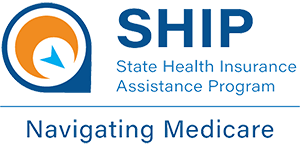 March 2024
Medicare for People with End-Stage Renal Disease (ESRD)
61
[Speaker Notes: Presenter Notes​
This slide (and the 2 that follow) provides information about additional resources and products. You may want to highlight those that are most relevant to your audience.​
Continued on next slide.​
​]
End-Stage Renal Disease (ESRD) Resource Guide (continued)
March 2024
Medicare for People with End-Stage Renal Disease (ESRD)
62
[Speaker Notes: Presenter Notes ​
Review next slide for selected Medicare products.]
End-Stage Renal Disease (ESRD) Resource Guide:Medicare Products
To review the Medicare products listed in this table and other helpful products, visit Medicare.gov/publications and search by keyword or product number.
To order multiple copies (partners only), visit Productordering.cms.hhs.gov. You must register your organization.
March 2024
Medicare for People with End-Stage Renal Disease (ESRD)
63
Acronyms
AKI Acute Kidney Injury
AVF Arteriovenous Fistulas 
CMS Centers for Medicare & Medicaid Services 
CKCC Comprehensive Kidney Care Contracting
CKD Chronic Kidney Disease 
DFC Dialysis Facility Compare 
ESA Erythropoietin Stimulating Agents 
ESRD End-Stage Renal Disease
ETC End-Stage Renal Disease Treatment Choices
GEP General Enrollment Period
GHP Group Health Plan 
HHS U.S. Department of Health & Human Services
IEP Initial Enrollment Period
KCF Kidney Care First
MSN Medicare Summary Notice
MSP Medicare Savings ProgramsNCC ESRD National Coordinating Center End-Stage Renal Disease 
NTP National Training Program 
OEP Open Enrollment Period
PPO Preferred Provider Organization
PPS Prospective Payment System 
QMB Qualified Medicare Beneficiary
RRB Railroad Retirement Board
SEP Special Enrollment Period
SHIP State Health Insurance Assistance Program 
TTY Teletypewriter/Text Telephone
March 2024
Medicare for People with End-Stage Renal Disease (ESRD)
64
Stay Connected
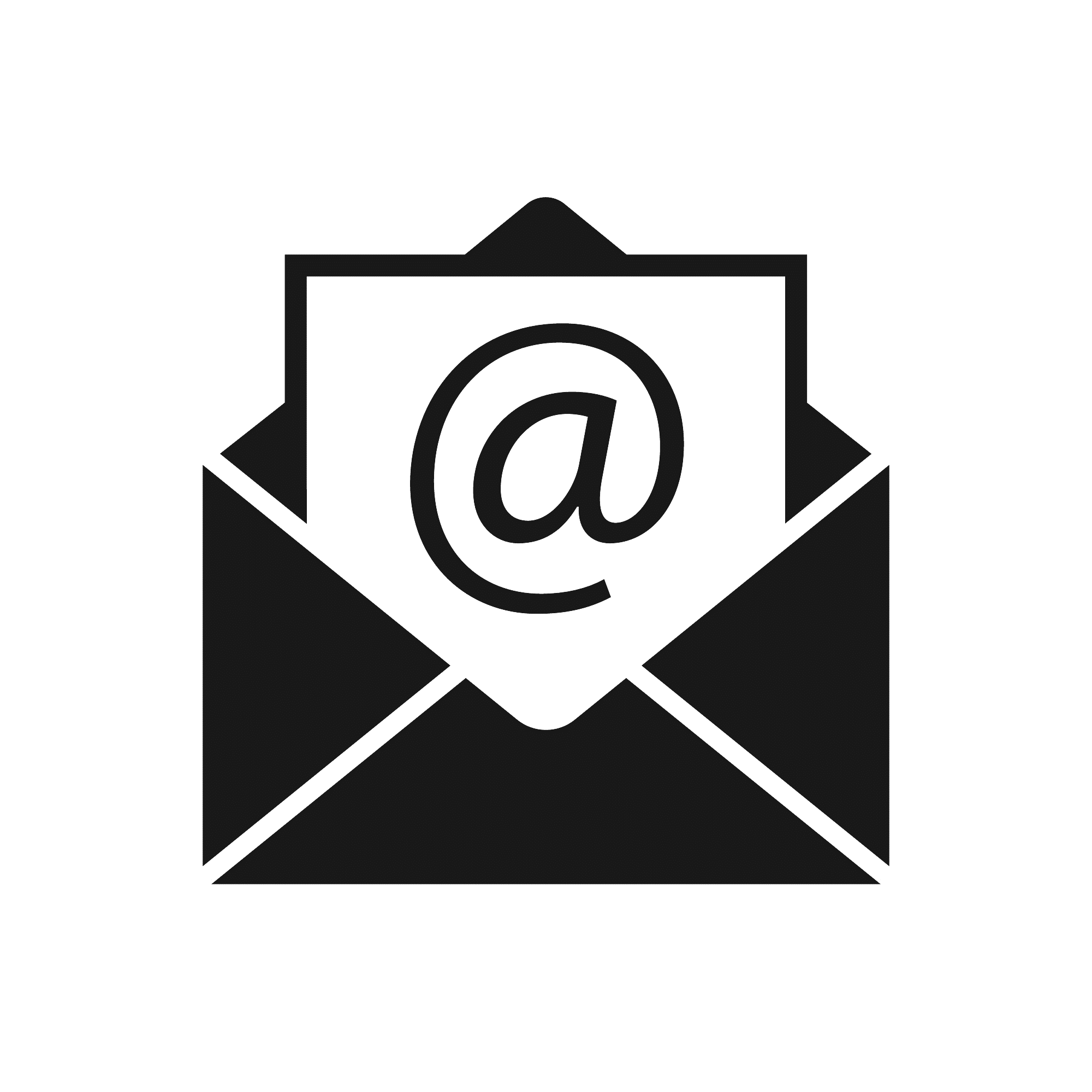 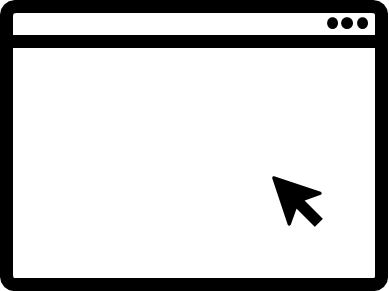 Contact us at training@cms.hhs.gov.
To view available training materials, or subscribe to our email list, visit
CMSnationaltrainingprogram.cms.gov.
March 2024
65
Medicare for People with End-Stage Renal Disease (ESRD)
[Speaker Notes: Presenter Notes
Stay connected. Visit CMSnationaltrainingprogram.cms.gov to view NTP training materials and to subscribe to our email list. Contact us at training@cms.hhs.gov.]